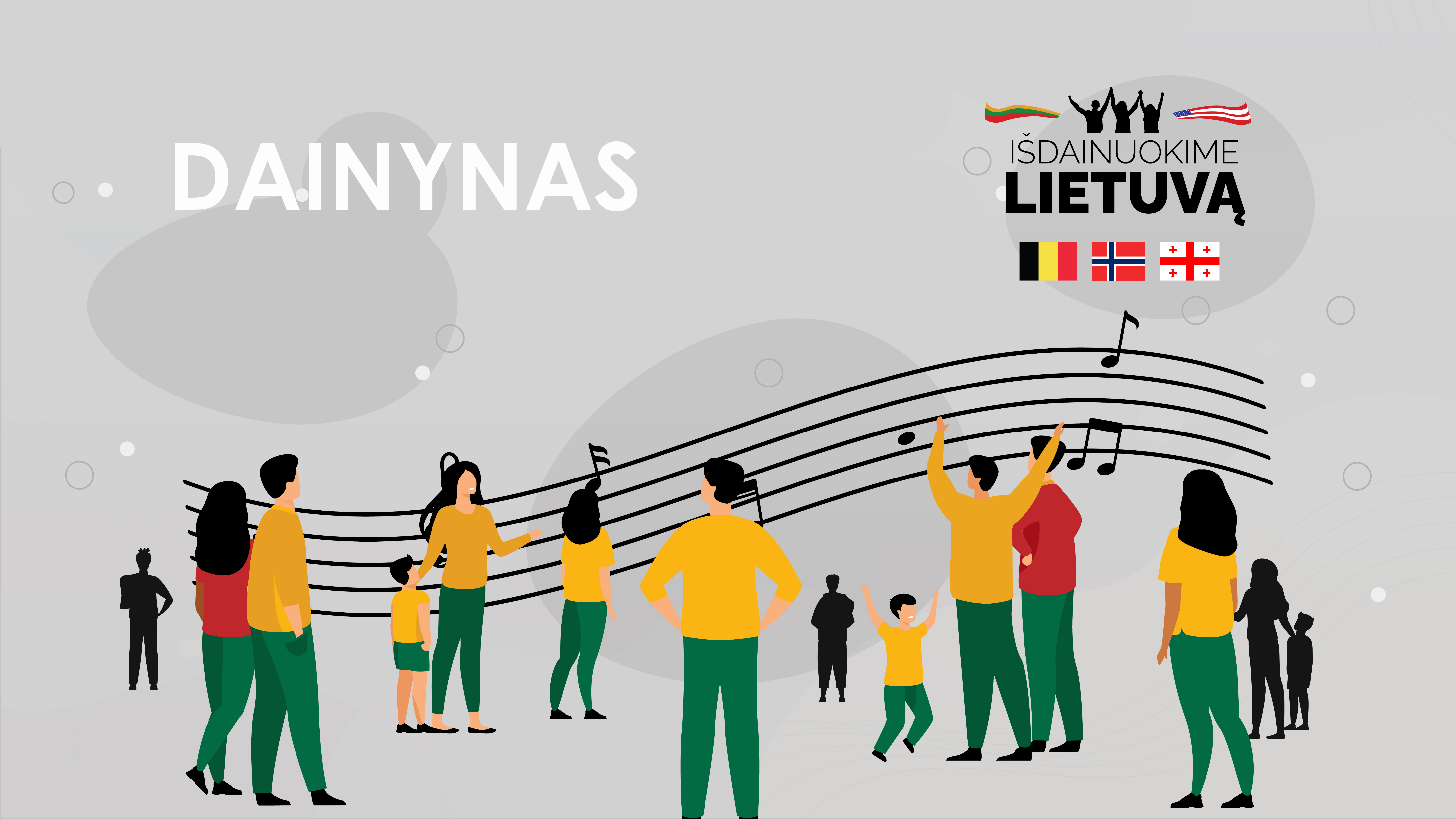 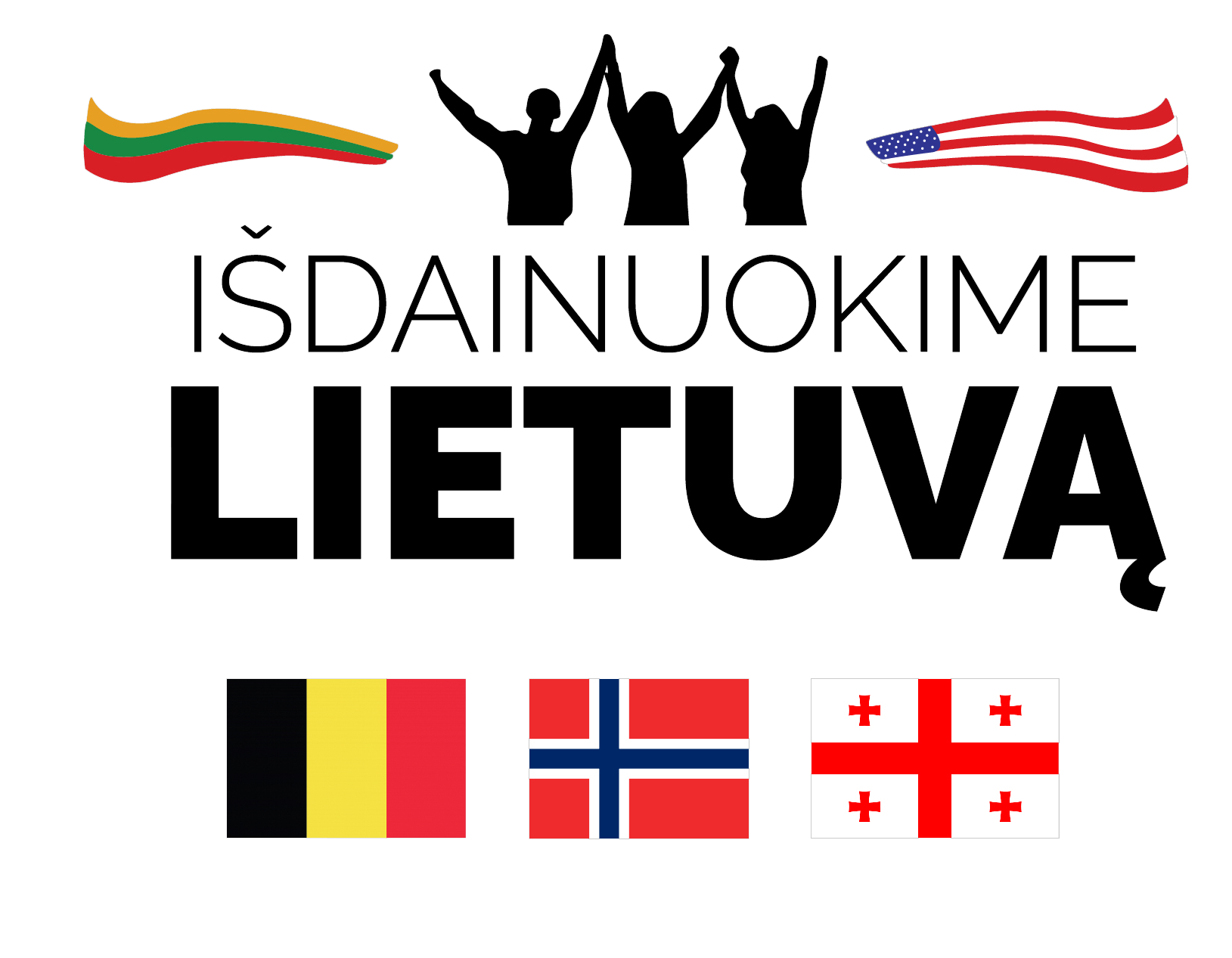 3 psl.	TAUTIŠKA GIESMĖ
4 psl.	BRANGIAUSIOS SPALVOS
5 psl.	NUPIEŠIU LIETUVĄ
6 psl.	PAUKŠČIAI
7 psl.	TAI GRAŽIAI MANE AUGINO
8 psl.	AUGO GIRIOJ ĄŽUOLĖLIS
9 psl.	ANT KALNO KLEVELIS STOVĖJO
10 psl.	ANT KALNO GLUOSNYS
11 psl.	ŽEMĖJ LIETUVOS ĄŽUOLAI ŽALIUOS
12 psl.	BALNOKIM, BROLIAI, ŽIRGUS
13 psl.	Mano tėviškėlė
14 psl.	LIETUVA
15 psl.	TU ŠALELE, MYLIMA
16 psl.	MANO VARDAS – LIETUVA
17 psl.	VAI KO NUSIŽVENGEI
18 psl.	AR TU ŽINAI, MANO BROLI
19 psl.	LEISKIT, Į TĖVYNĘ
20 psl.	OI NEVERK, MATUŠĖLE
21 psl.	PALAIMINK, DIEVE, MUS
22 psl.	MŪSŲ DIENOS KAIP ŠVENTĖ
TURINYS
2
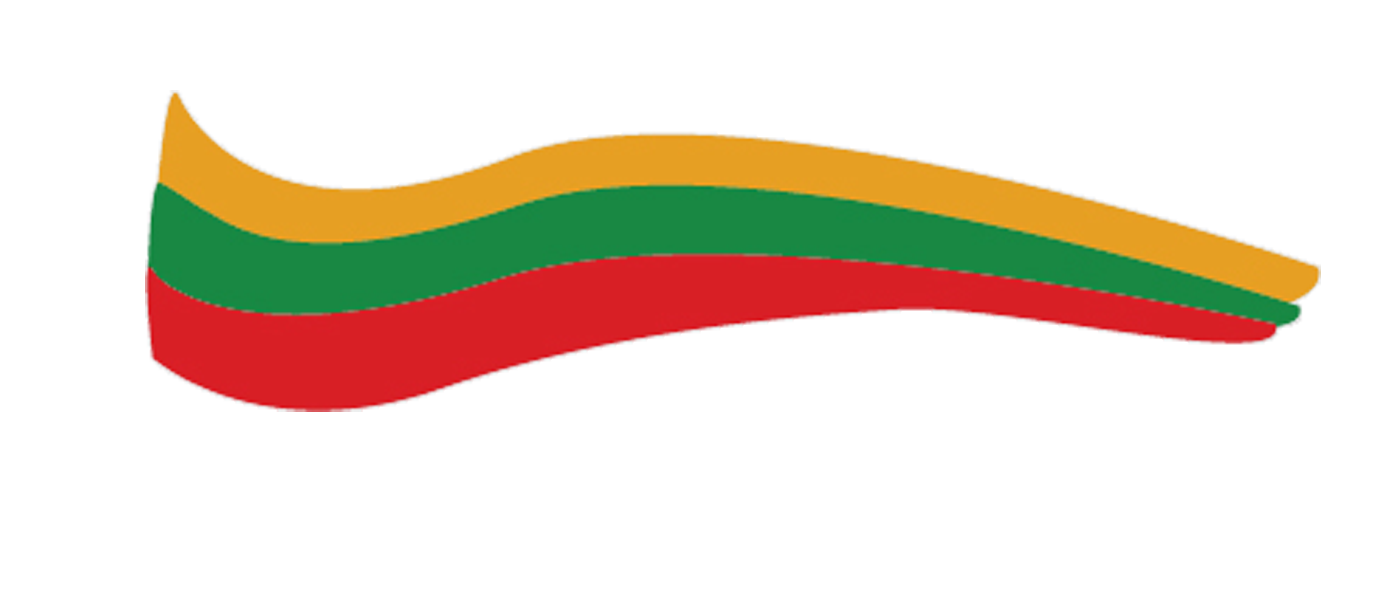 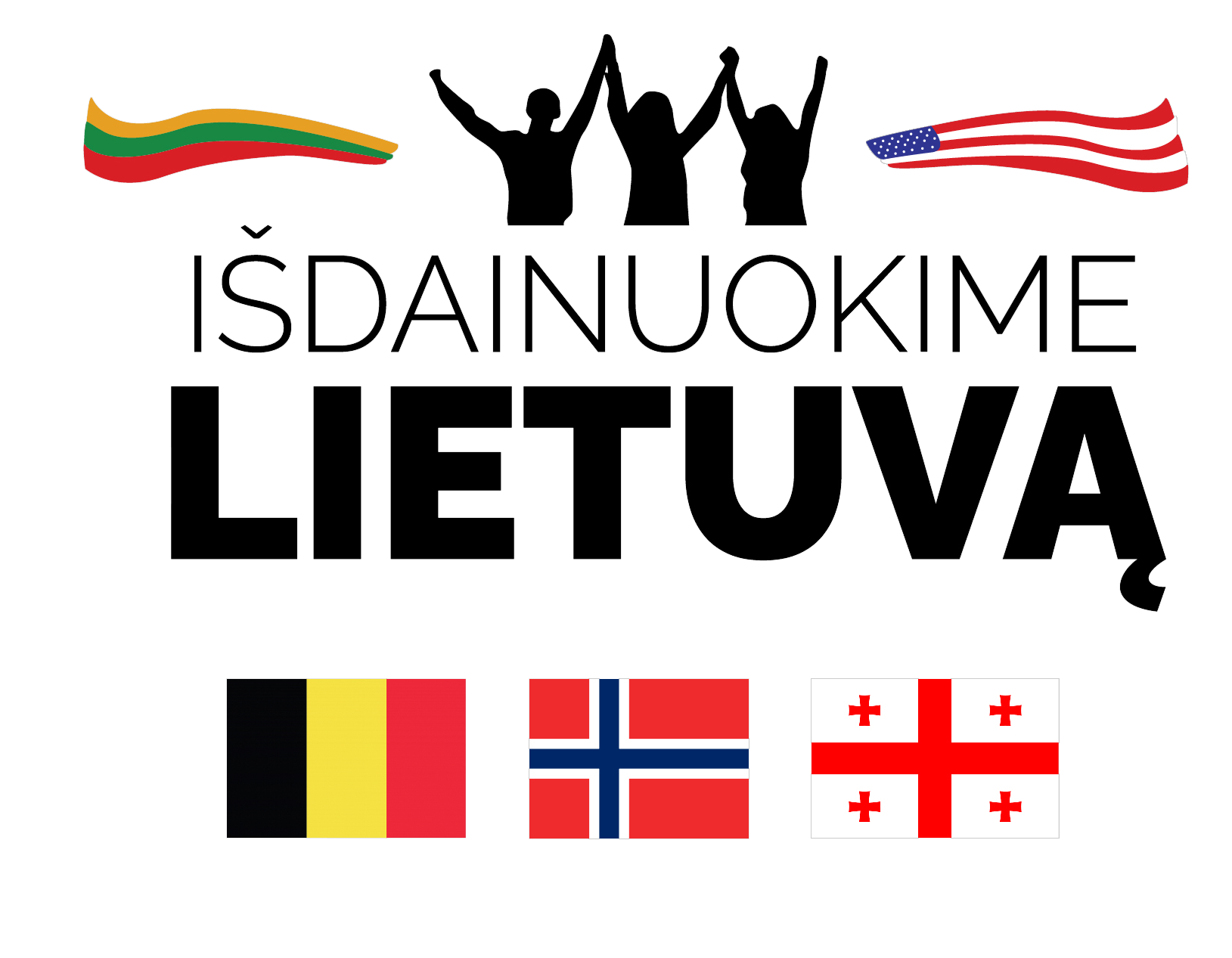 Lietuvos valstybės himnasTAUTIŠKA GIESMĖ
Lietuva, Tėvyne mūsų,Tu didvyrių žeme,Iš praeities Tavo sūnūsTe stiprybę semia.
Tegul Tavo vaikai einaVien takais dorybės,Tegul dirba Tavo naudai Ir žmonių gėrybei.
Tegul saulė LietuvojTamsumas prašalina,Ir šviesa, ir tiesaMūs žingsnius telydi.
Tegul meilė LietuvosDega mūsų širdyse,Vardan tos LietuvosVienybė težydi!
3
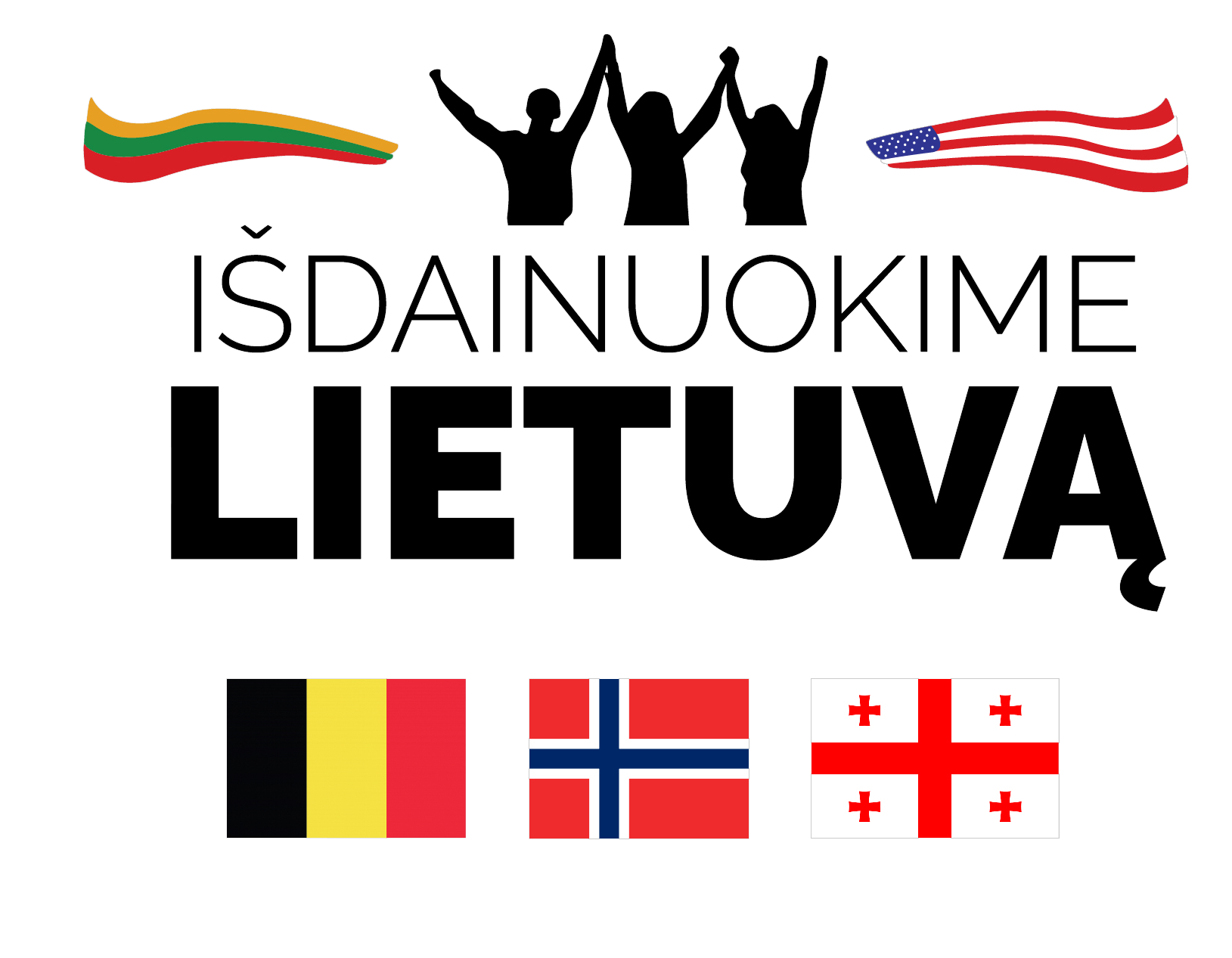 BRANGIAUSIOS SPALVOS
Gražiausios spalvos turiRast vietą sau širdy,O širdyje lietuvioBrangiausios spalvos trys. 
PRIEDAINIS:Geltona spalva – tai saulė,Žalia – tai laukų spalva,Raudona spalva – tai kraujas,Kartu jos – tai Lietuva.
Mums pavydėjo saulės, Žalios laukų spalvos.Tik negailėjo kraujoŽemelei Lietuvos.
PRIEDAINIS
Ne kartą bandė priešaiSpalvas šias sunaikint.O jos ryškiau tik švietė Ne bokštuos, bet širdy.
PRIEDAINIS
Ir jas dabar pakeistiJau niekam nevalia.Jos reiškia mūsų laisvę. Jos – mūsų vėliava. 
PRIEDAINIS
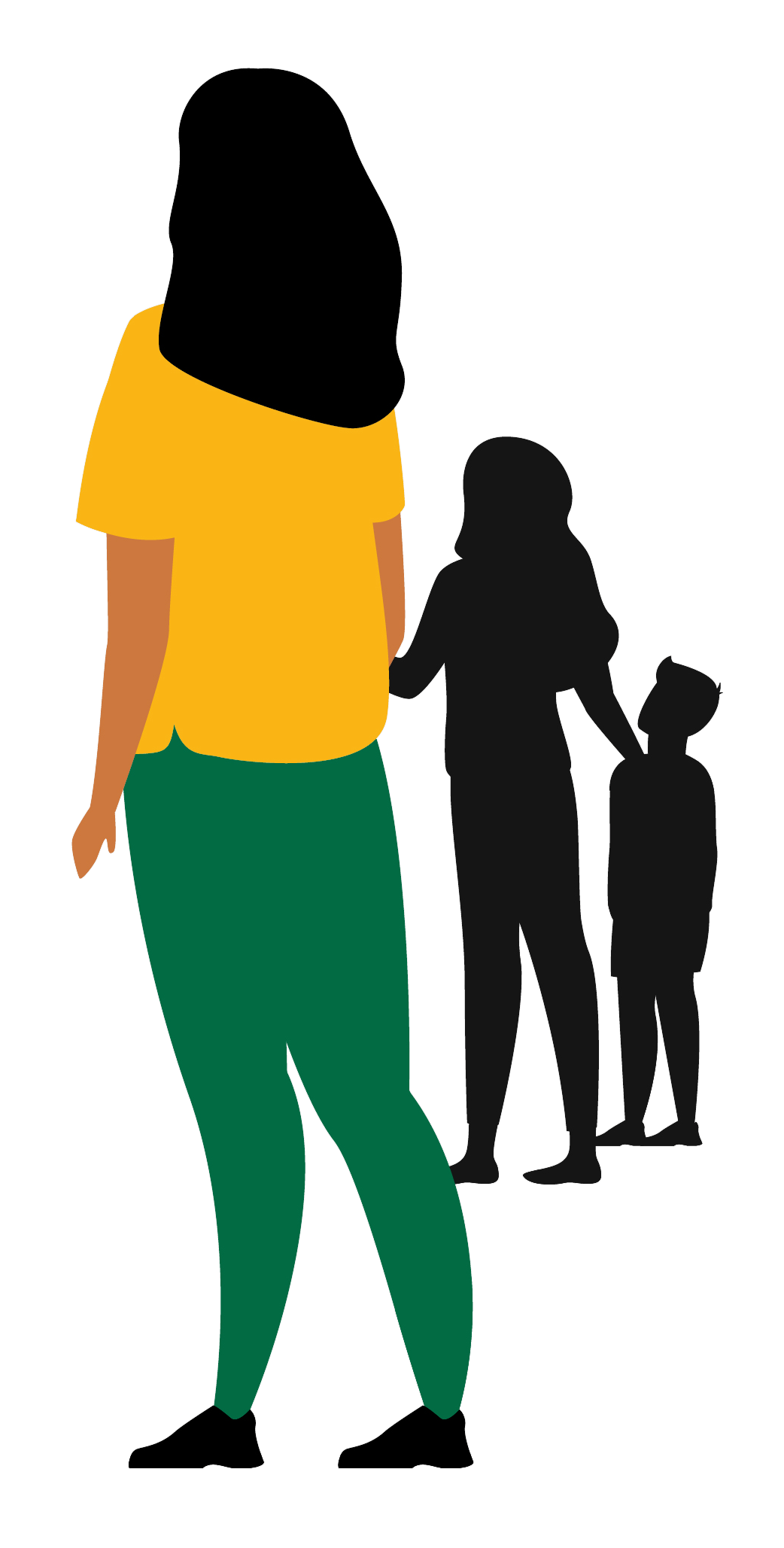 4
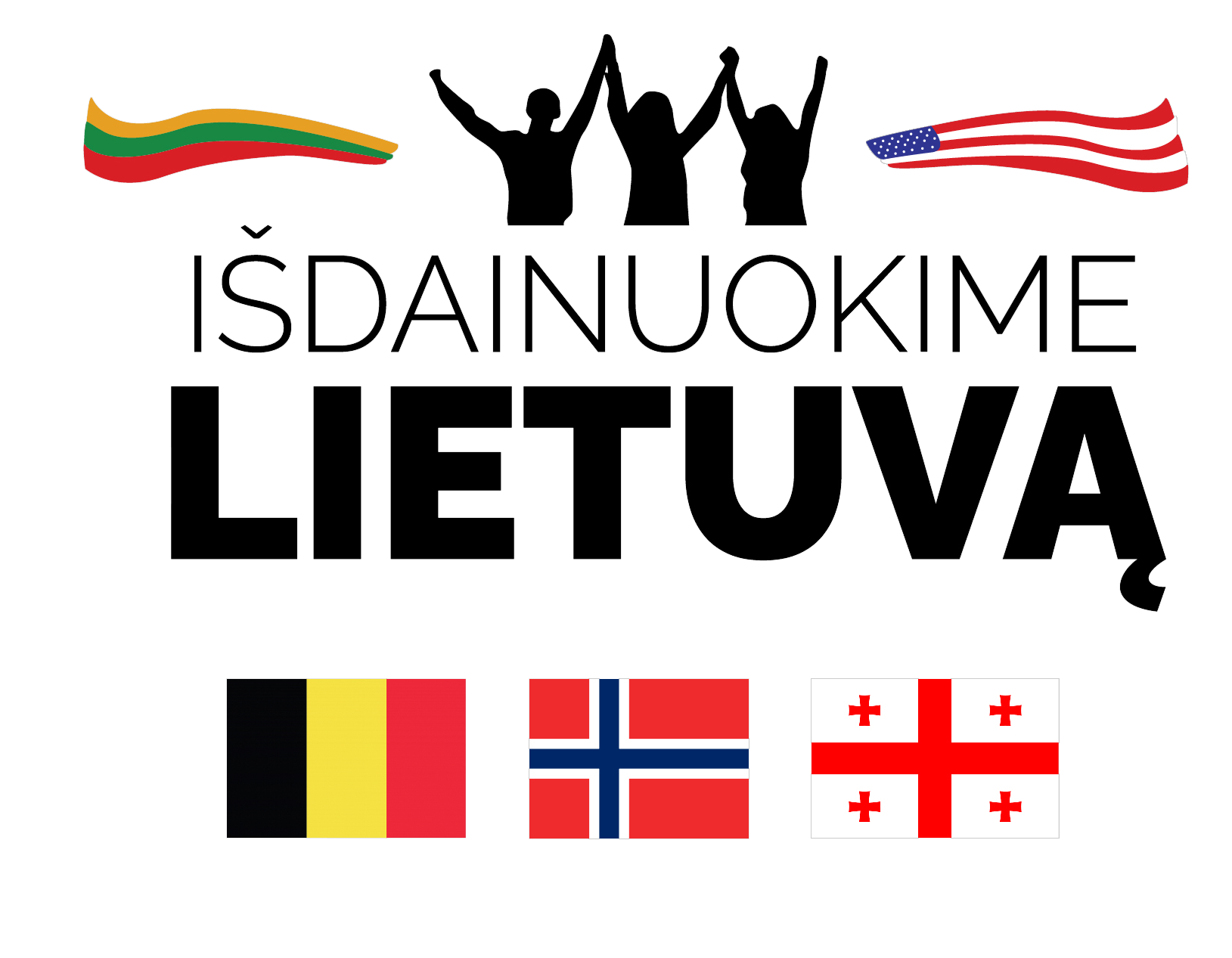 NUPIEŠIU LIETUVĄ
Nupiešiu saulę lapų vidury,Aplink vaivorykštę, visom spalvom dažytą,O apačioj, tarp žemės ir dangaus,Nupiešiu savo Lietuvą mažytę.
Žaliai tapysiu pievas ir miškus,Rugiagėles melsvas, laukus geltonus,O jei pavyks, nupiešiu būtinaiŠirdelių raudonų tris milijonus.
Juk nėr gražesnės Lietuvos nei ši –Vaikų širdim ir rankomis tapyta.Nors esam dar labai maži,Be galo mylim savo šalį šitą.
Nupiešiu jūrą, bėgančią krantu,Ir smėlio pilį, gintarais dabintą,O jei pavyks, nupiešiu būtinai,Kai po ilgos nakties diena nušvinta.
Juk nėr gražesnės Lietuvos nei ši –Vaikų širdim ir rankomis tapyta.Nors esam dar labai maži,Be galo mylim savo šalį šitą. 
Nors esam dar labai maži,Be galo mylim savo šalį šitą.
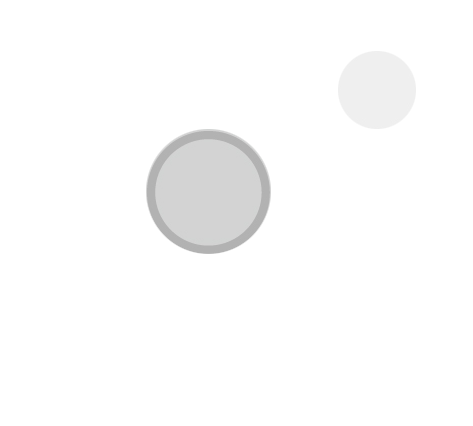 5
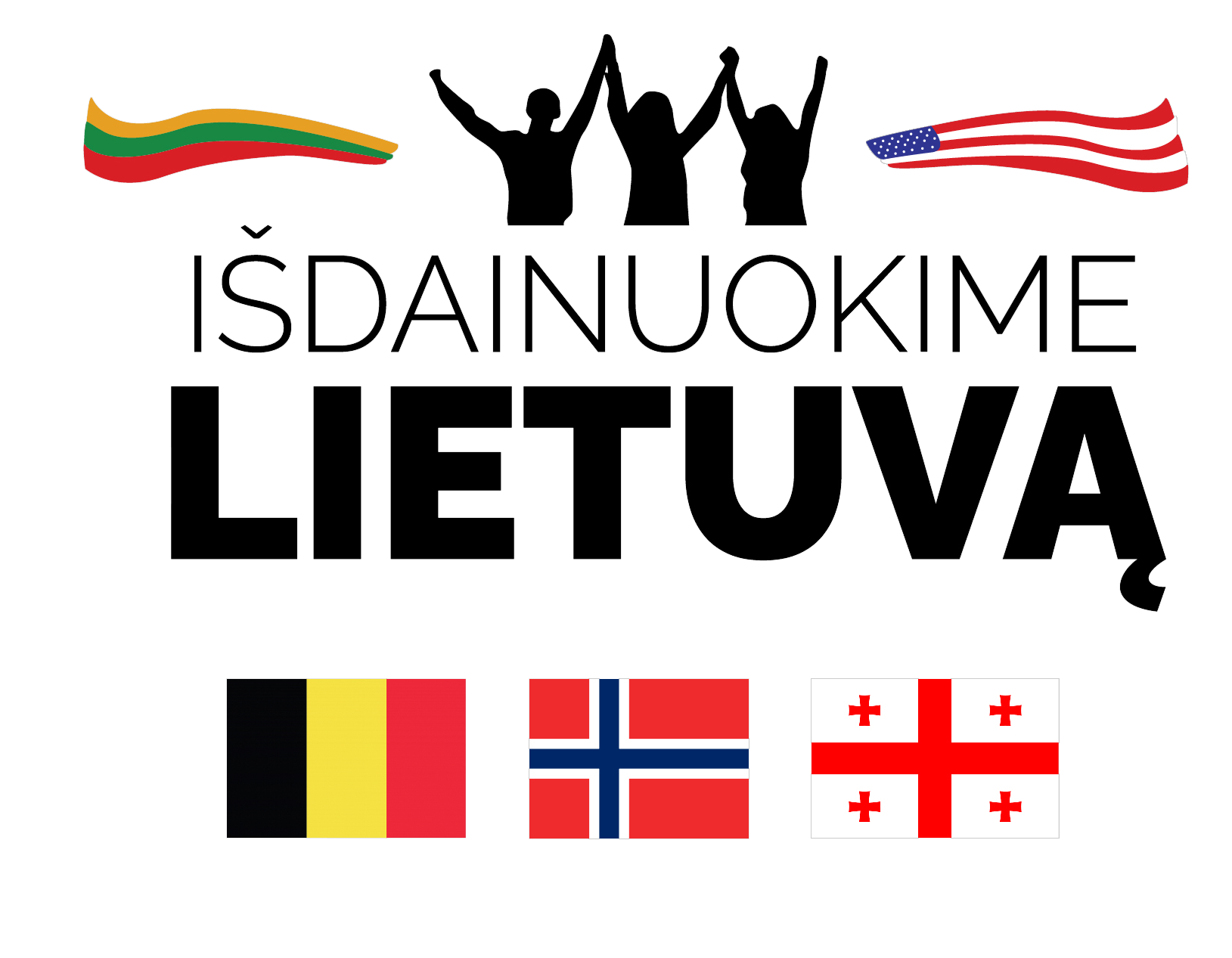 PAUKŠČIAI
Baltais pūkeliais krinta snaigėsIš viesulingų debesų.Išskrido paukščiai link dausų.Tylu, jų meilės giesmės baigės.Lai krykštauja toli nuo mūs,Užmiršę darganas ir lietų!Išskridę paukščiai į namusSugrįš pavasarį saulėtą.
Kokia baugi rimtis aplinkui,Kaip viskas tuščia ir nyku,Kai negirdėti virš laukųSparnuotų mūsų giesmininkų!Drauguži mielas, būk ramus:Šaltos žiemos ranka gruoblėtaIšbaidė juos, - bet į namusJie grįš pavasarį saulėtą.
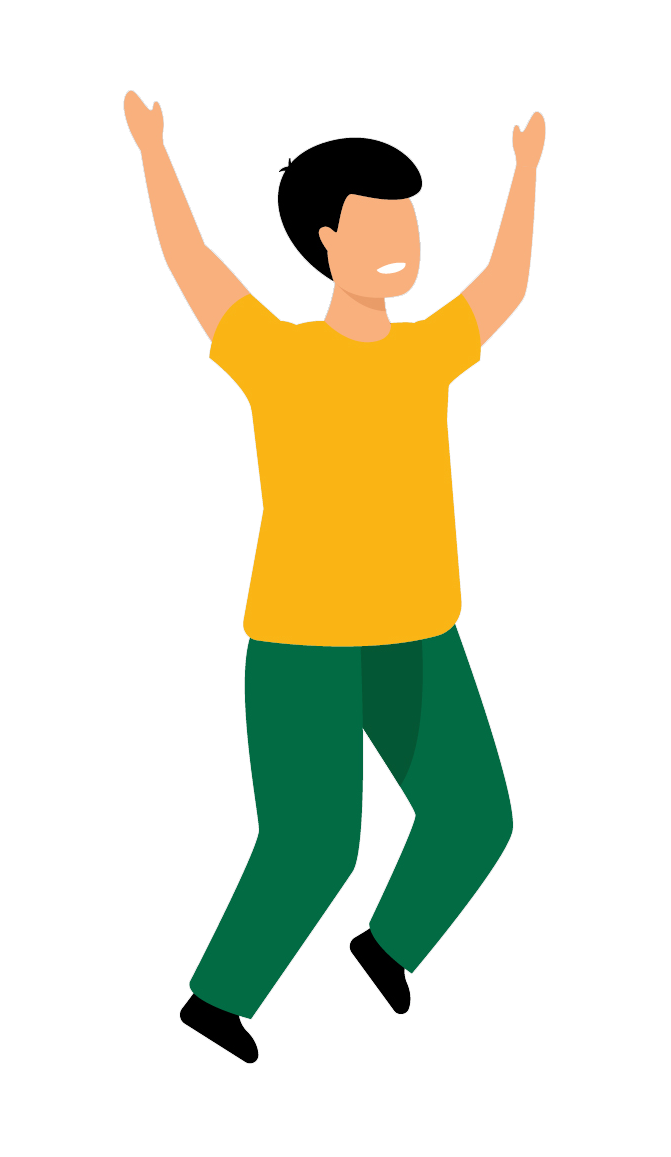 6
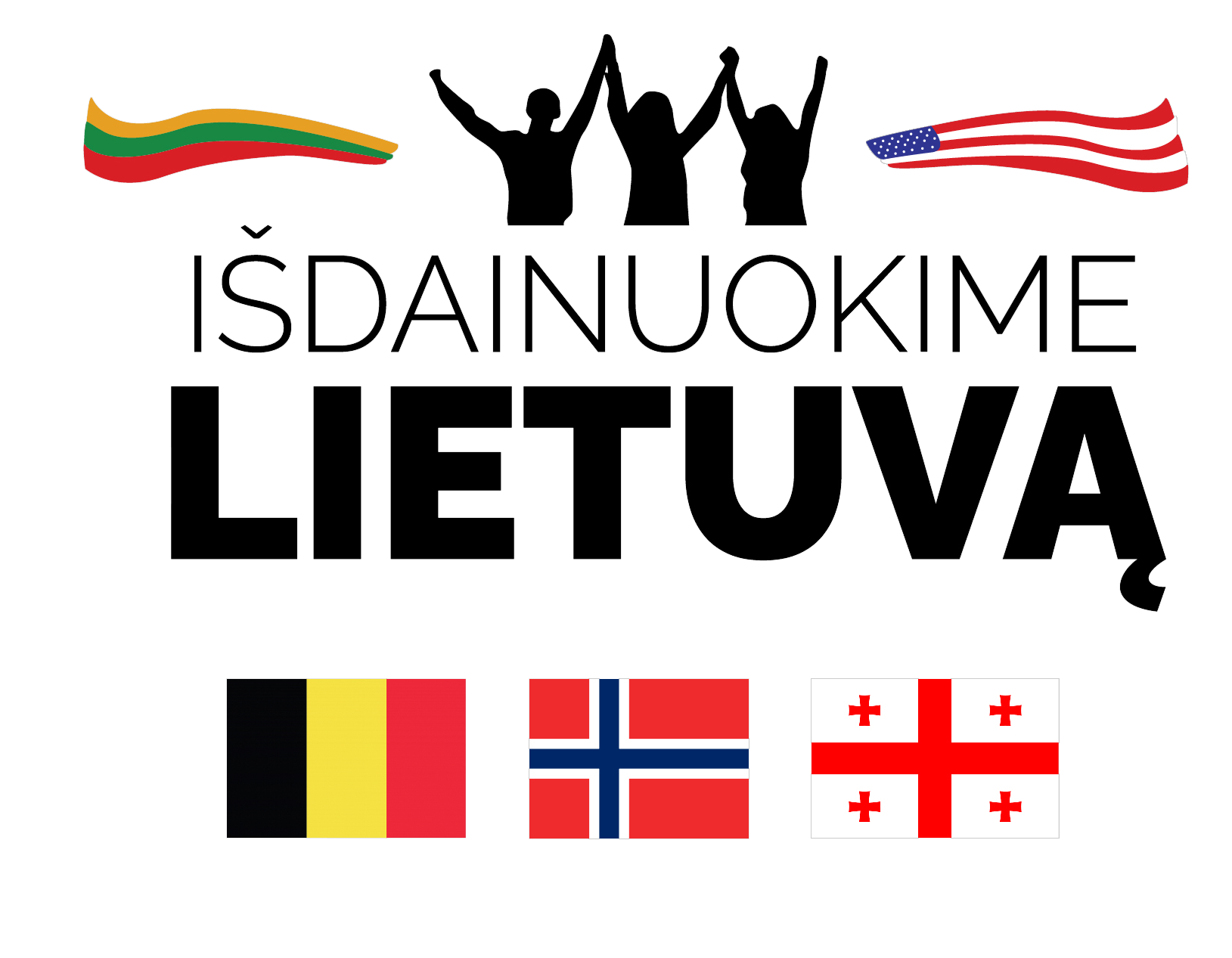 TAI GRAŽIAI MANE AUGINO
Tai gražiai mane auginoLaukas, pieva, kelias, upė,Tai gražiai už rankos vedėVasaros diena ilga.
Tai gražiai lingavo girios,Uogų ir gegučių pilnos,Tai gražiai saulutė leidos,Atilsėlį nešdama.
Tai gražiai skambėjo žodžiai:Laukas, pieva, kelias, upė.Tai gražiai iš jų išaugoVienas žodis – LIETUVA!
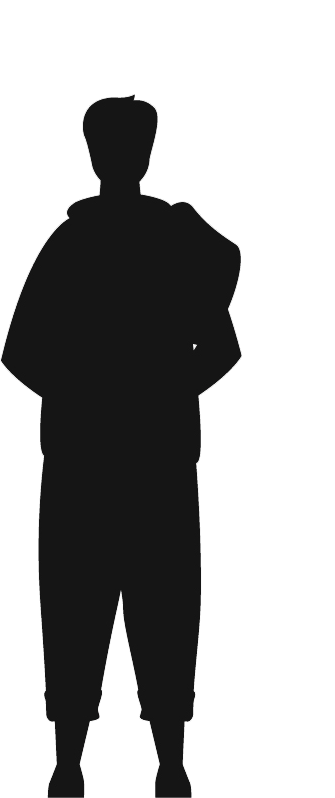 7
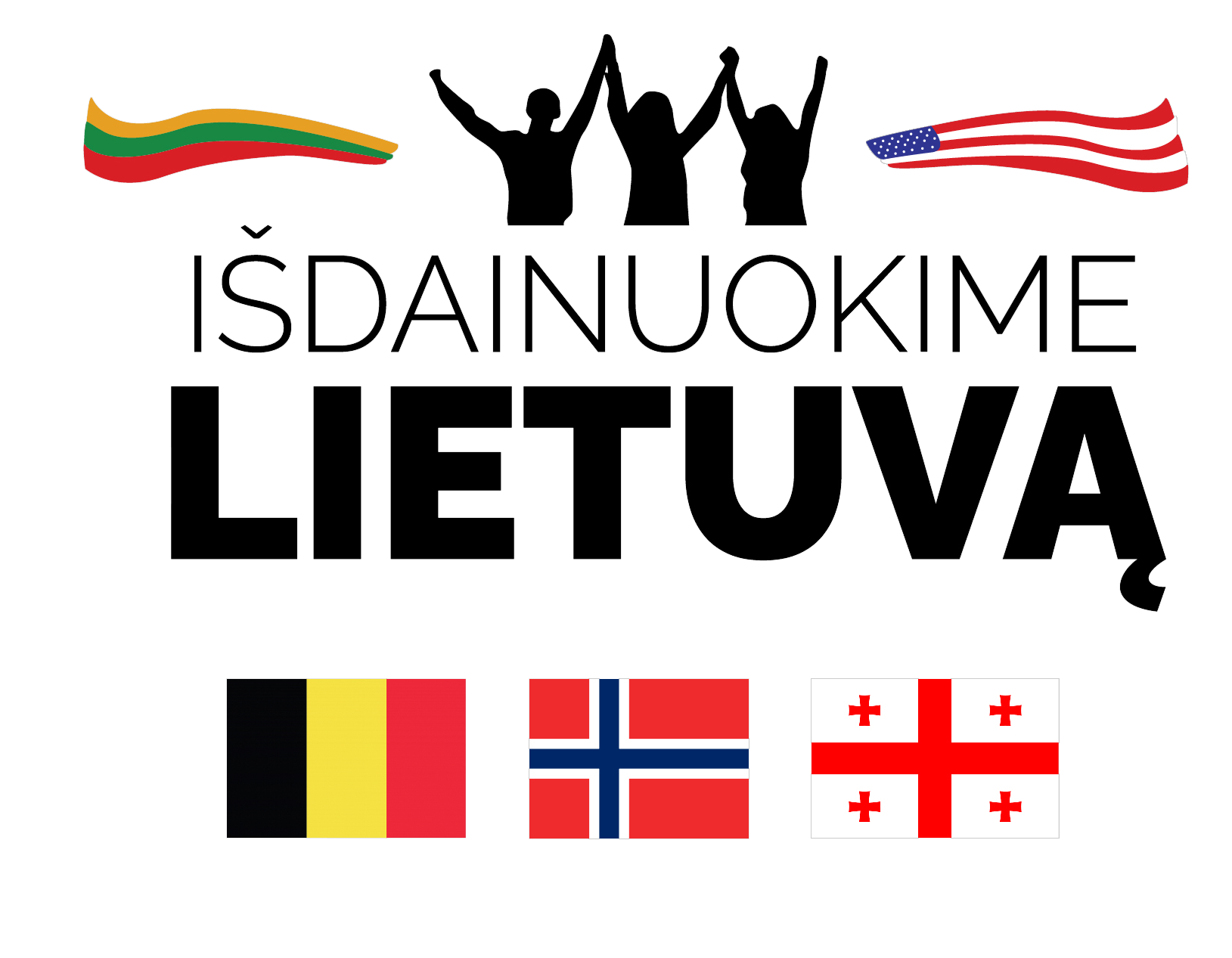 AUGO GIRIOJ ĄŽUOLĖLIS
Augo girioj ažuolėlis, (3)Pas tėvelį sūnaitėlis. (3)Rūpinosi tėvužėlis,Kad jo mažas sūnaitėlis.Nesirūpink, tėvužėli,Užaugs tavo sūnaitėlis.Užaugs tavo sūnaitėlis,Bus Lietuvos kareivėlis.Man nereikia kareivėlio,Tik man reikia artojėlio.
Nepabuvęs kareivėliu,Nebus geras artojėlis.Augo kieme liepužėlė,Pas močiutę dukterėlė,Rūpinosi motinėlė,Kad jos maža dukterėlė.Nesirūpink, motinėle,Užaugs tavo dukterėlė.Užaugs tavo dukterėlė,Bus drobelių audėjėlė.
8
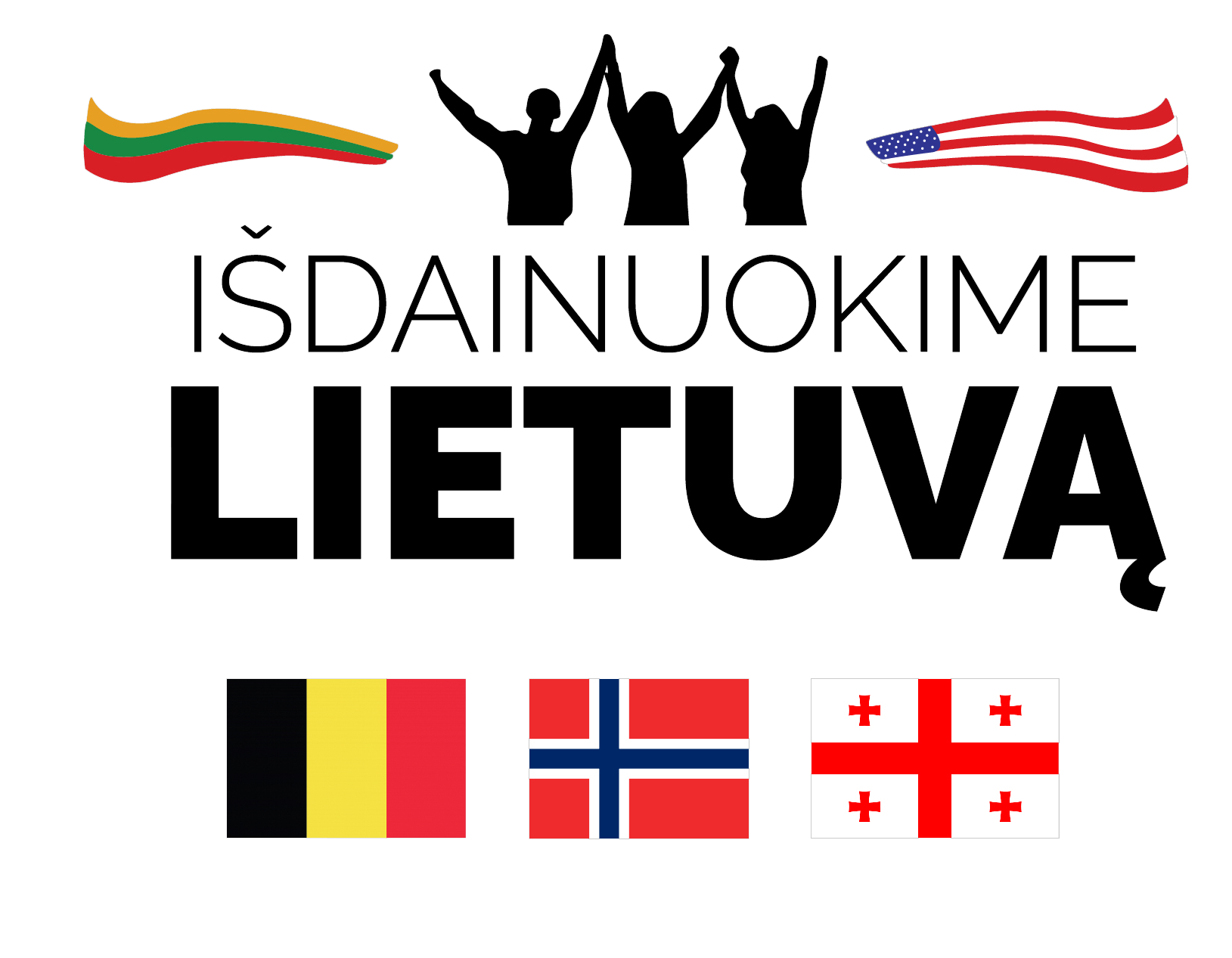 ANT KALNO KLEVELIS STOVĖJO
Ant kalno klevelis stovėjo,Klevelio lapeliai mirgėjo.
Klevelio lapeliai mirgėjo,Brolis ant žirgelio sėdėjo.
Brolis ant žirgelio sėdėjo,Su jauna mergele kalbėjo.
Su jauna mergele kalbėjo,Rudenėlį vesti žadėjo.
Rudenėlį vesti žadėjo,O pats į karužę išjojo.
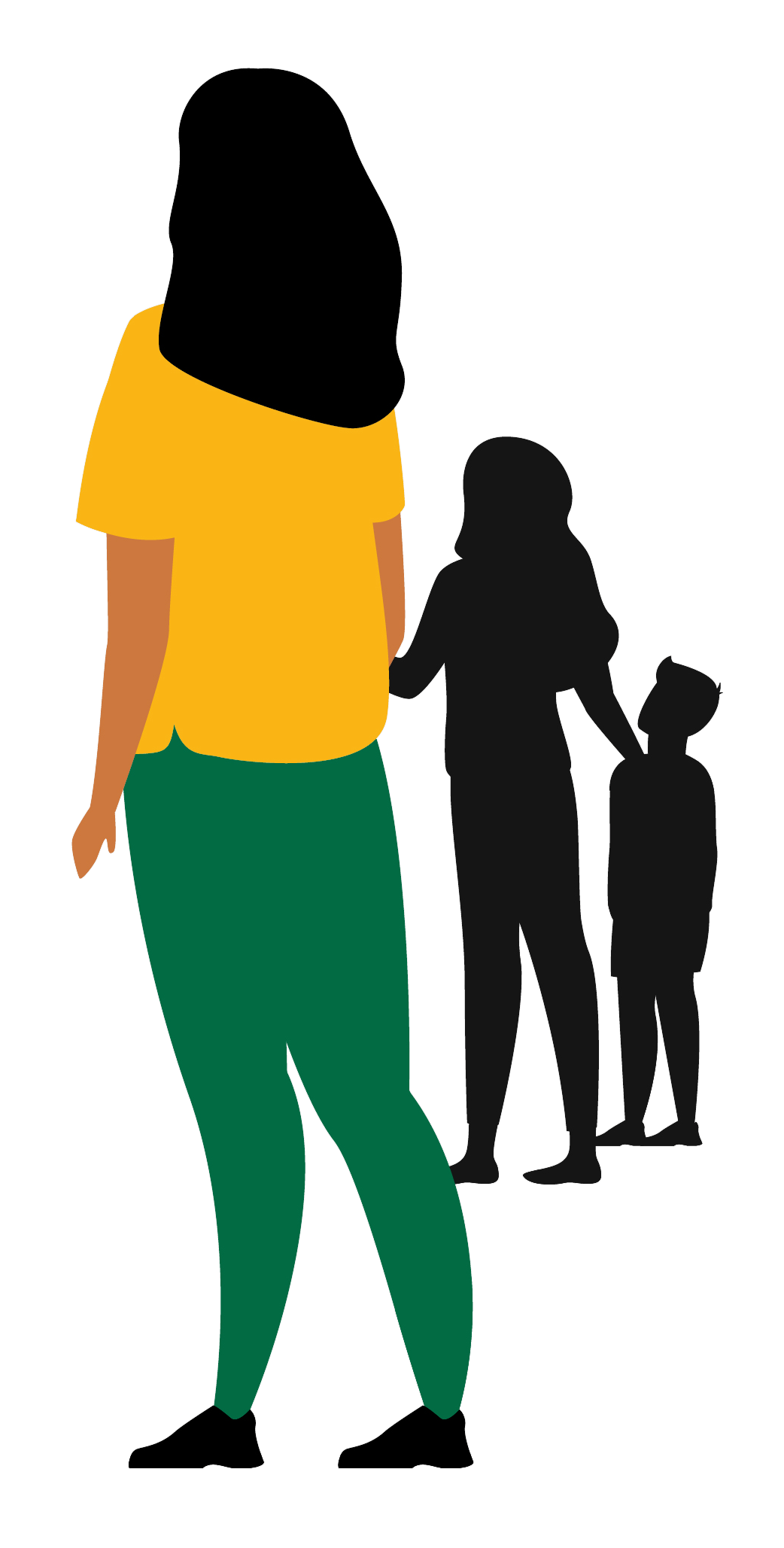 9
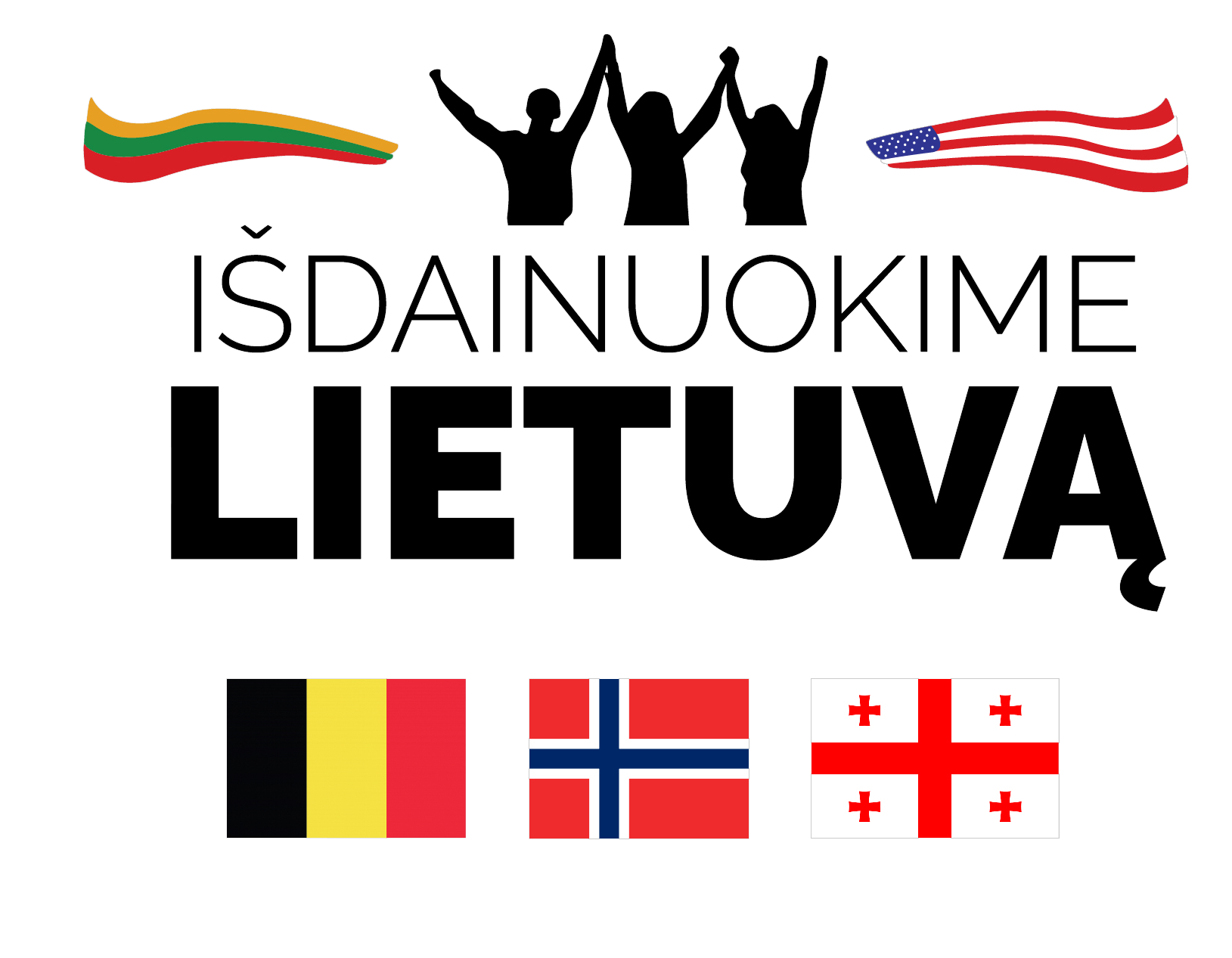 ANT KALNO GLUOSNYS
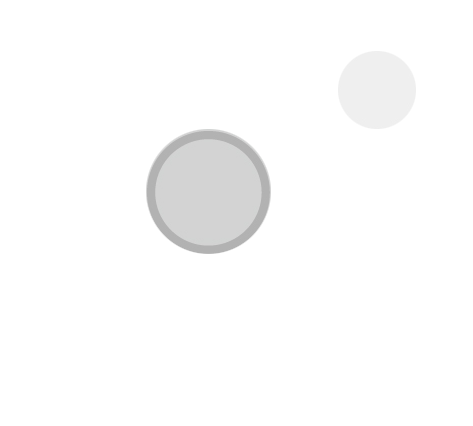 Ant kalno gluosnys, pakalnėj šulnys,Ten stovėjo mergužėlė pati sau viena.Jojo bernelis žirgo girdyt:Sustok, palauk, mergužėle, Duok žirgui vandens.Negaliu stovėt, su tavim kalbėt,Šalta rasa, o aš basa, nušals kojelės.
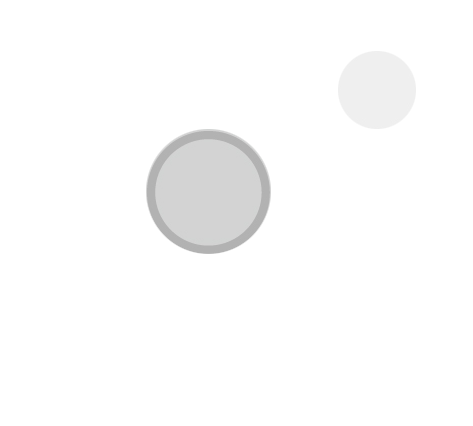 10
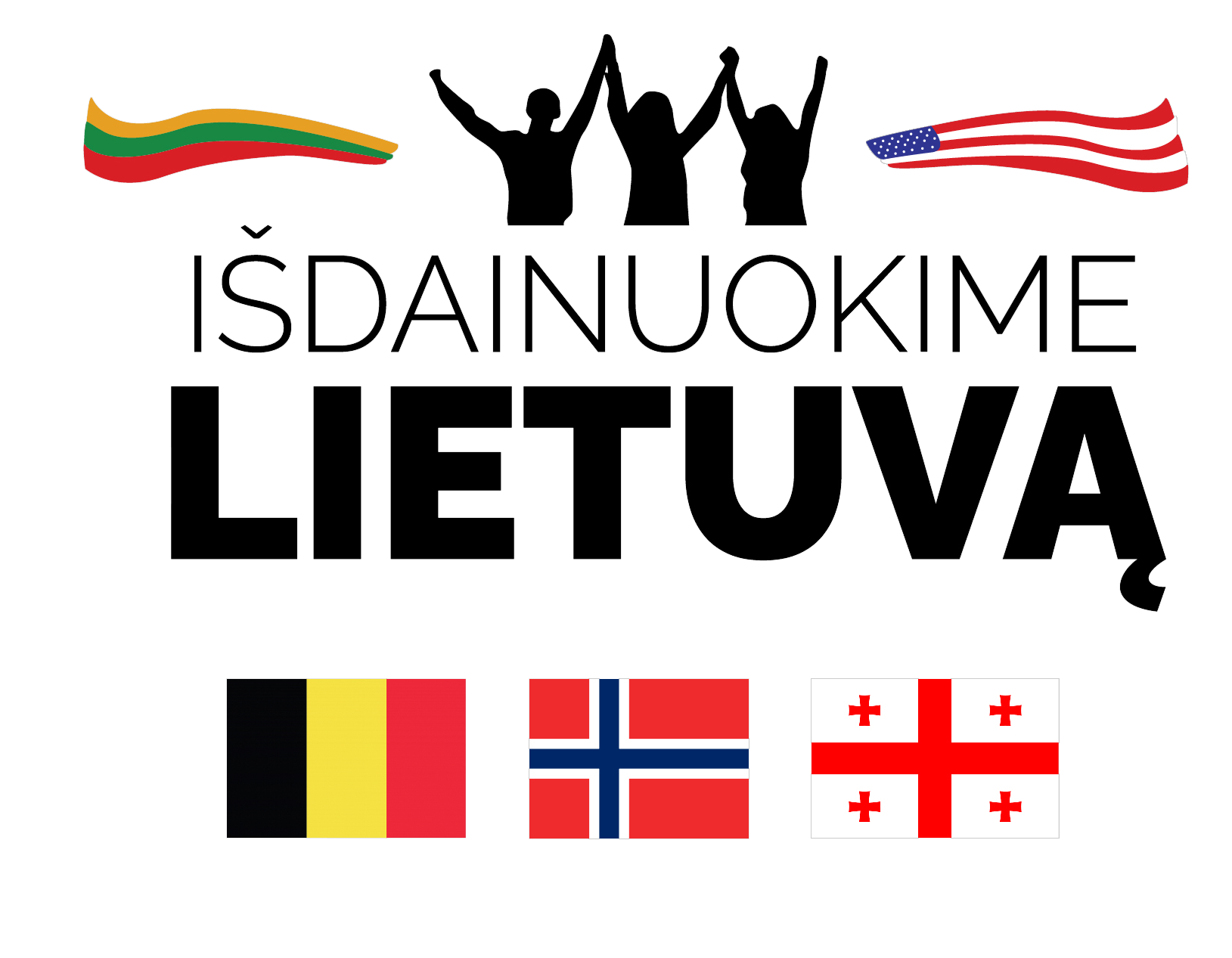 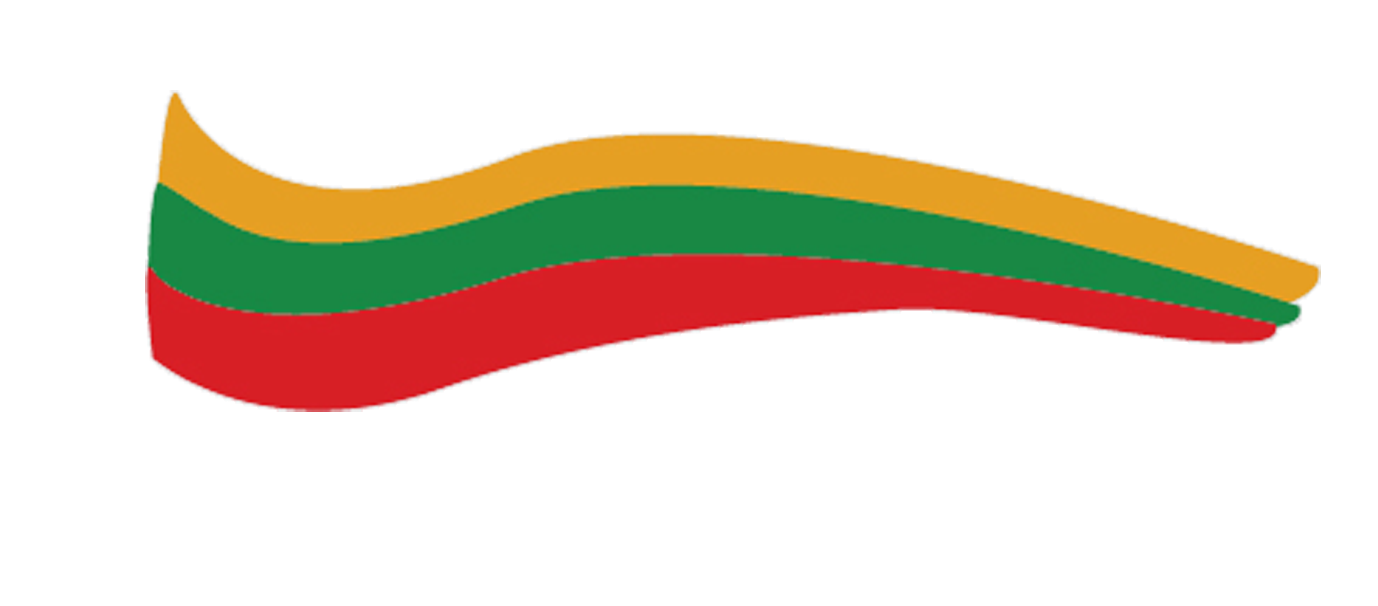 ŽEMĖJ LIETUVOS ĄŽUOLAI ŽALIUOS
Kaip brangi esi, žeme tu gimta.Nors būnu toli, tau širdy vieta.
PRIEDAINIS:Žemėj Lietuvos ąžuolai žaliuos,Ąžuolai žaliuos žemėj Lietuvos.
Nors esi maža, bet esi didi,Nemuno vaga – tai tava širdis.
Ar diena žiemos, ar naktis rudens,Tavo šilumos man užteks gyvent.
Tu tokia brangi, žeme mus gimta.Tau mintis šviesi, tau širdy vieta.
Tu tokia maža ir tokia didi,Nemuno vaga Lietuvos širdy.
PRIEDAINIS:Žemėj Lietuvos ąžuolai žaliuos,Ąžuolai žaliuos žemėj Lietuvos.
Ar diena dienos, ar naktelė tems,Tavo šilumos, duonos ir vandens!
11
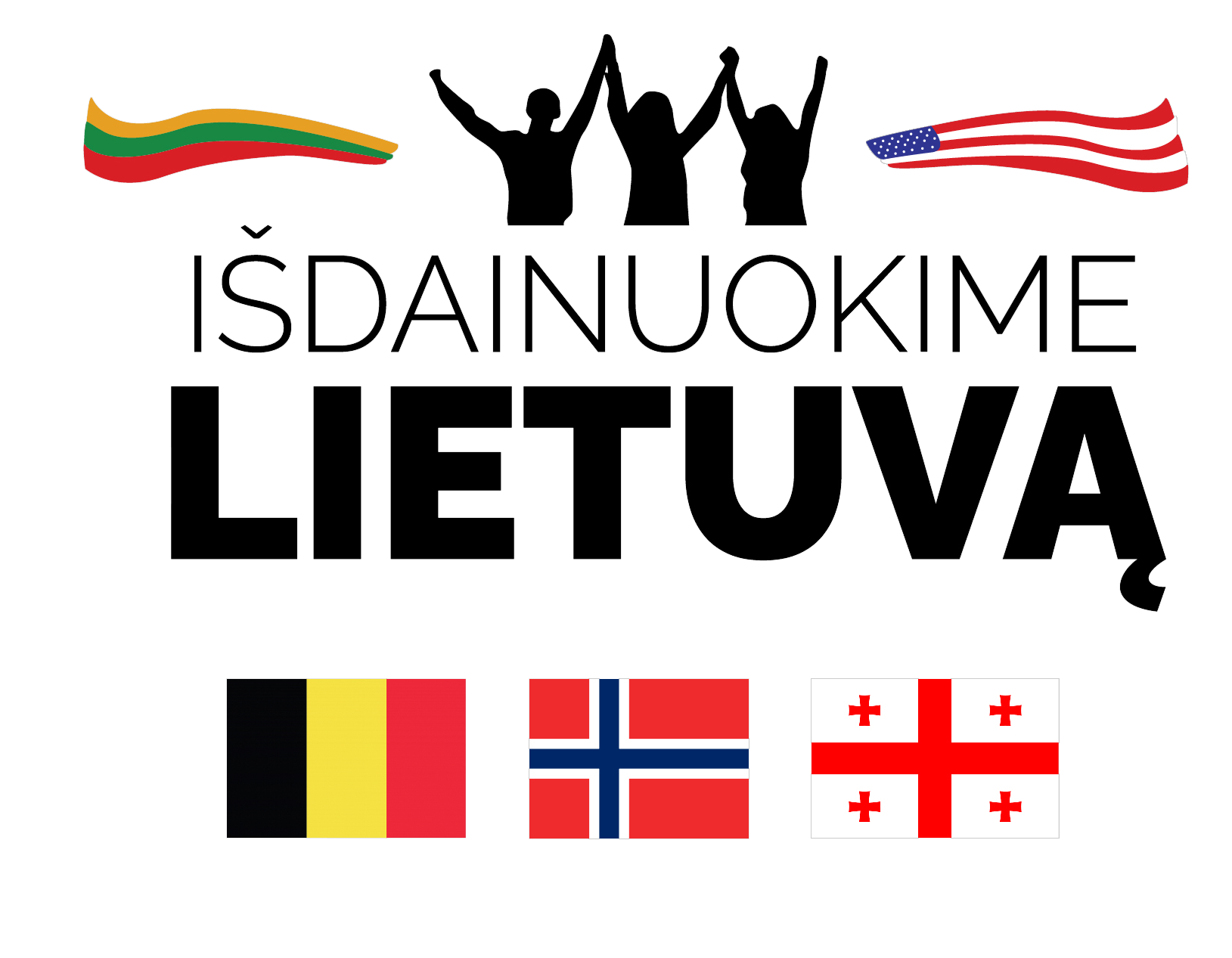 BALNOKIM, BROLIAI, ŽIRGUS
Balnokim, broliai, žirgus, (3 k.)Reiks karan joti. (2x2 k.)Paduok, sesule, kardą, (3 k.)Reiks priešą kirsti. (2x2 k.)O jeigu aš negrįšiu, (3 k.)Žirgelis parneš. (2x2 k.)Ant mano smėlio kapo (3 k.)Berželis žaliuos. (2x2 k.)
O tam žaliam beržely (3 k.)Gegulė kukuos. (2x2 k.)O toj raiboj gegulėj (3 k.)Širdelė plazdės. (2x2 k.)O toj mažoj širdelėj  – (3 k.)Visa Lietuva. (2x2 k.)O toj visoj Lietuvoj (3 k.)Lietuviai dainuos. (2x2 k.)
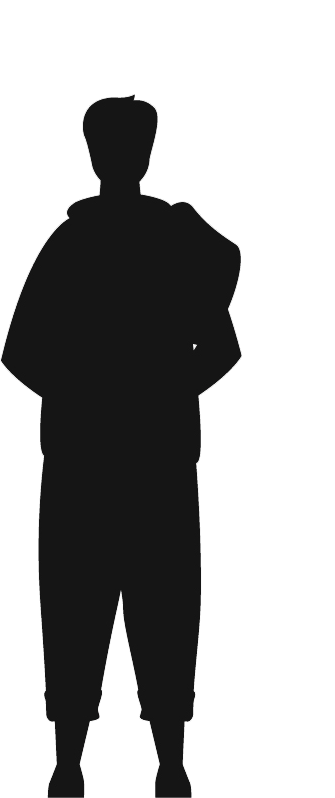 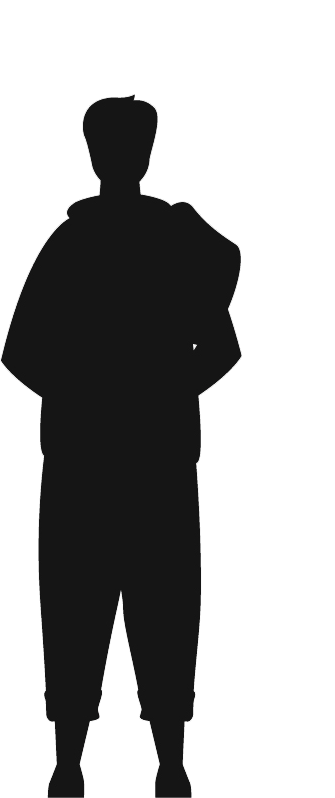 12
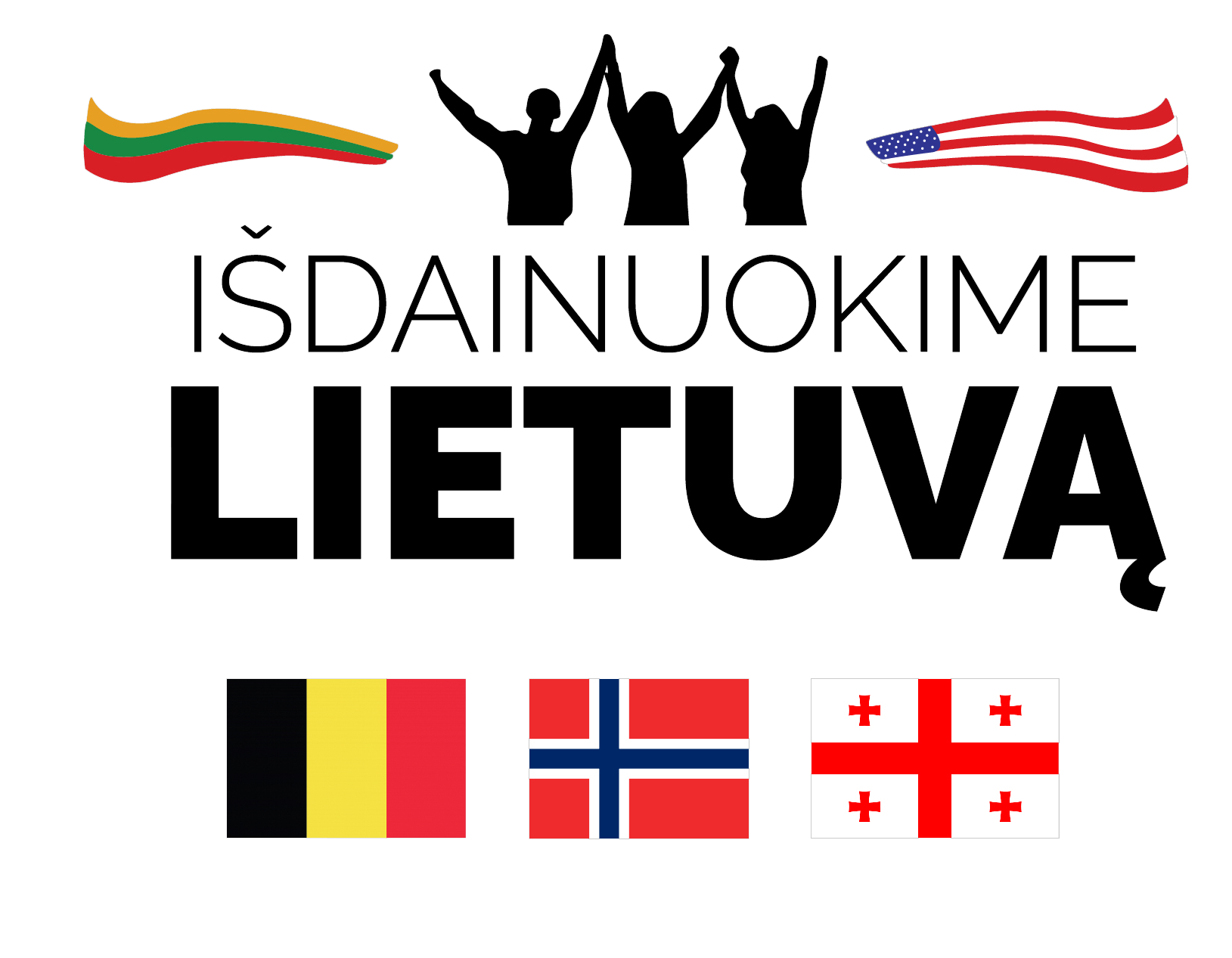 Mano tėviškėlė
Tau, mūs Tėviškėle, ši skambi daina,Tu pati gražiausia, mano Lietuva.Tu pati gražiausia, mano Lietuva.
Gintaro lašelis jūroj mėlynoj,Saulės spindulėlis Tu širdy manoj.Saulės spindulėlis Tu širdy manoj.
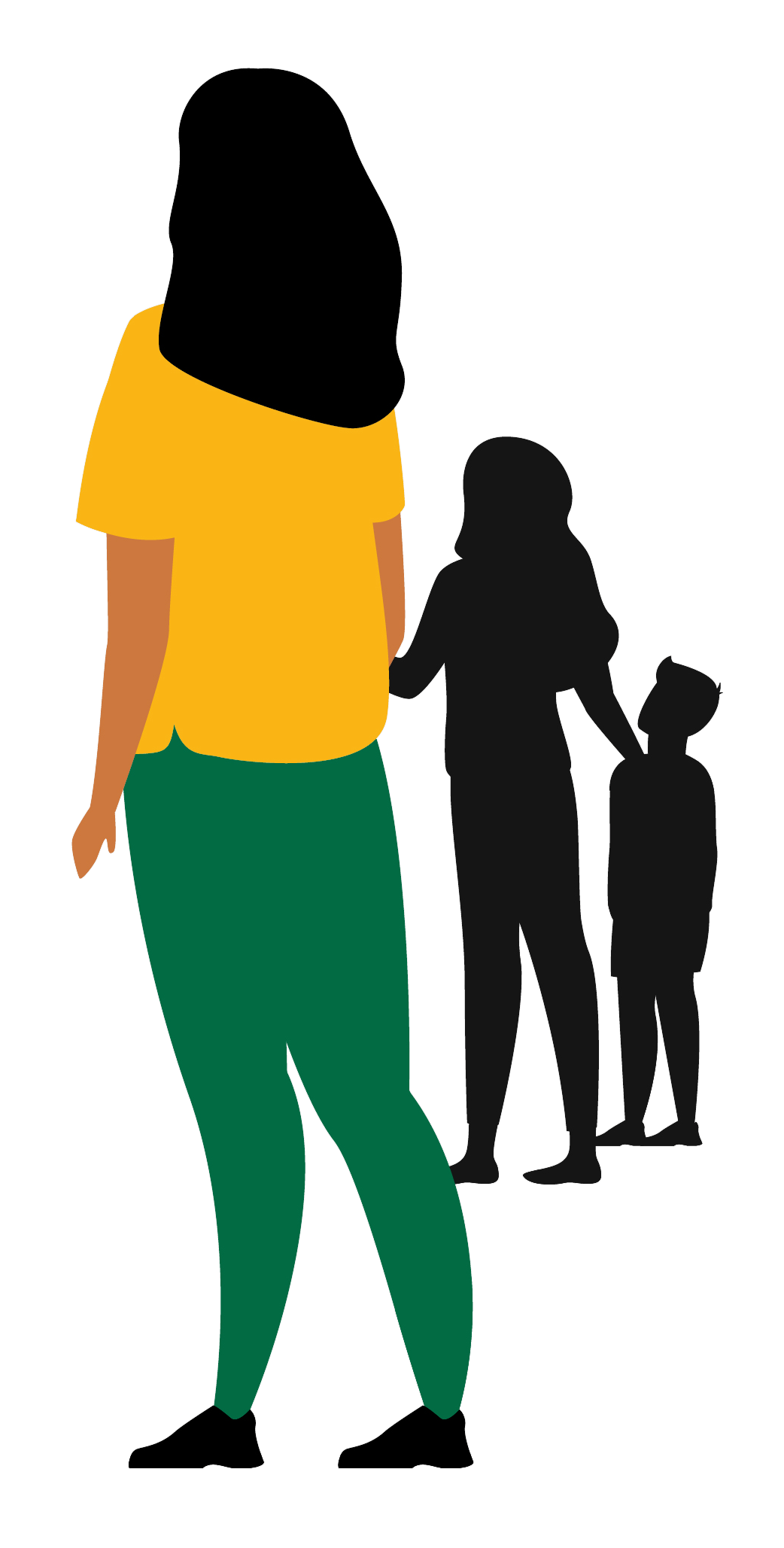 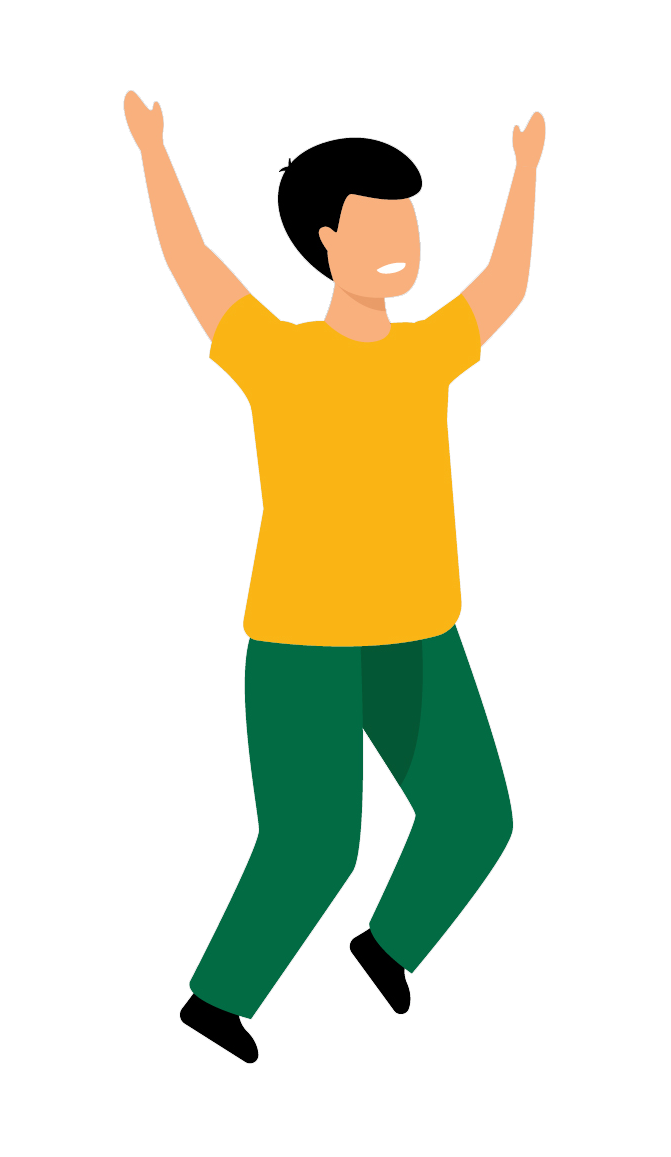 13
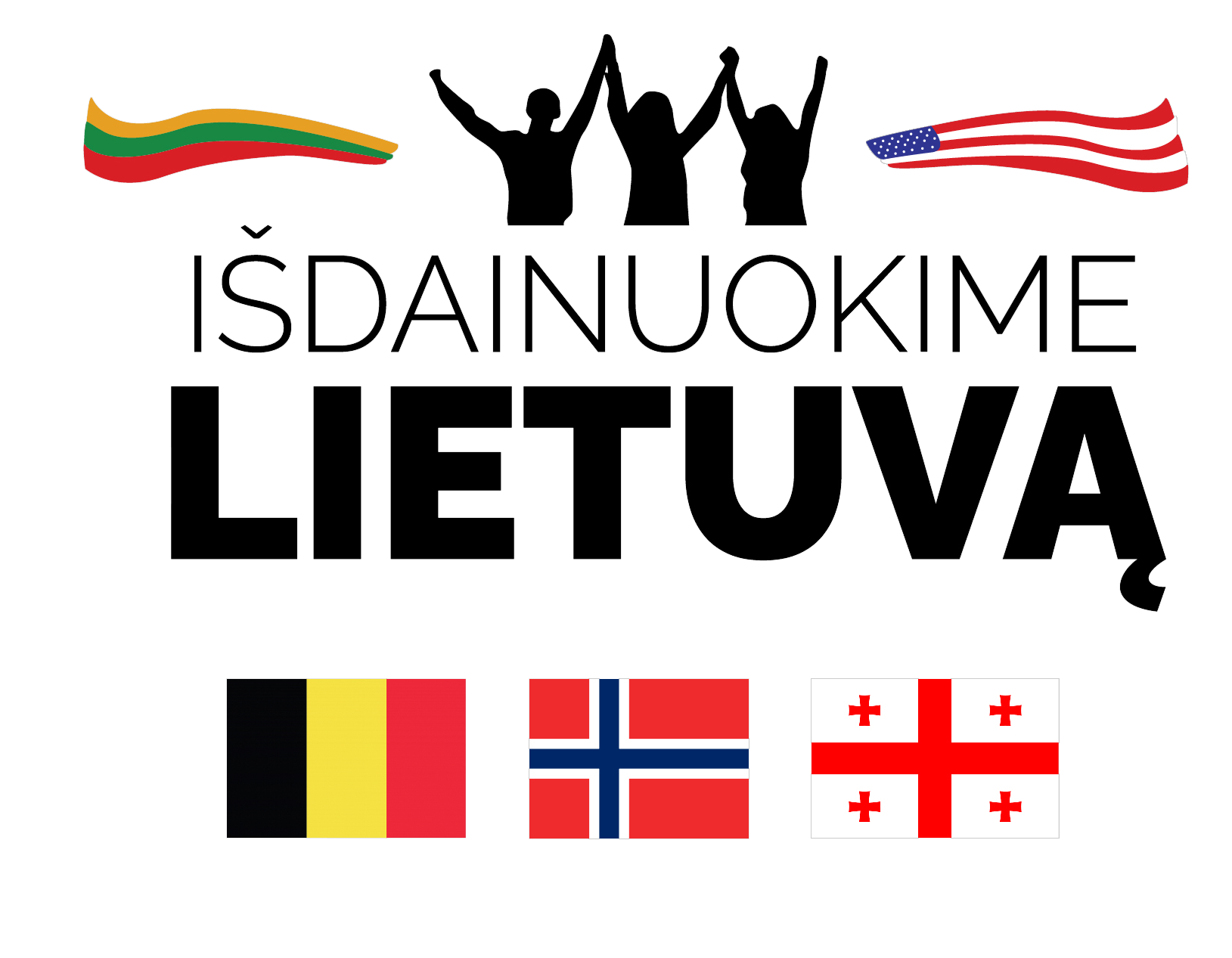 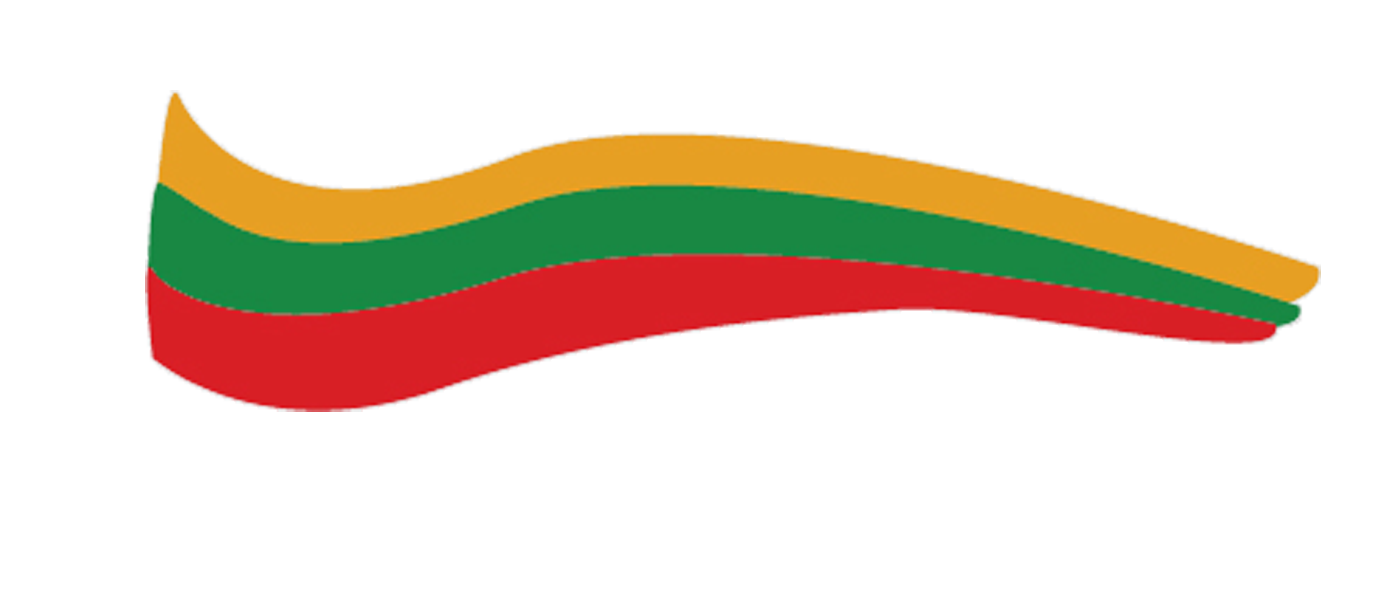 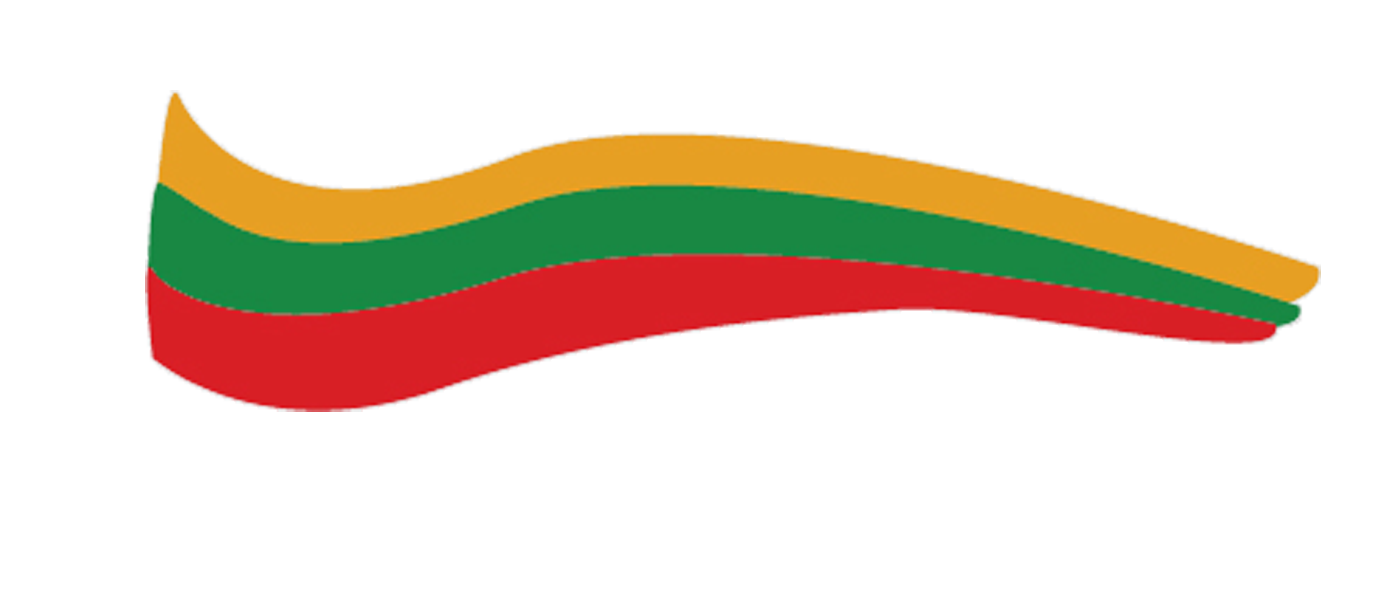 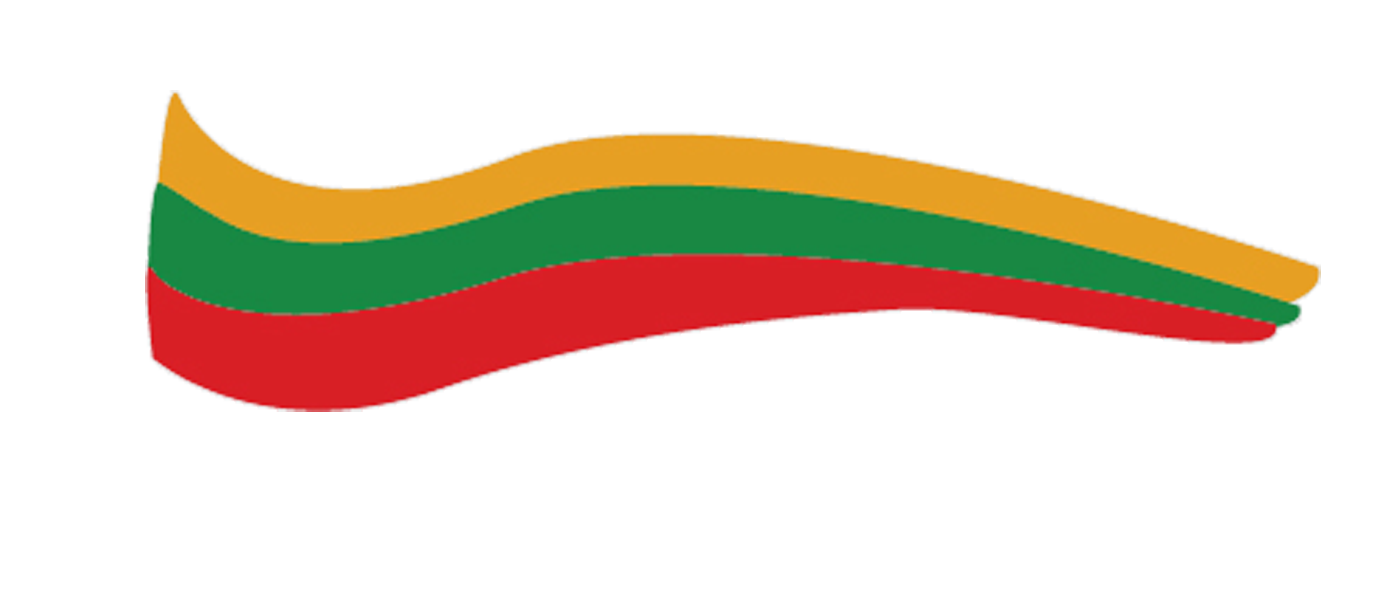 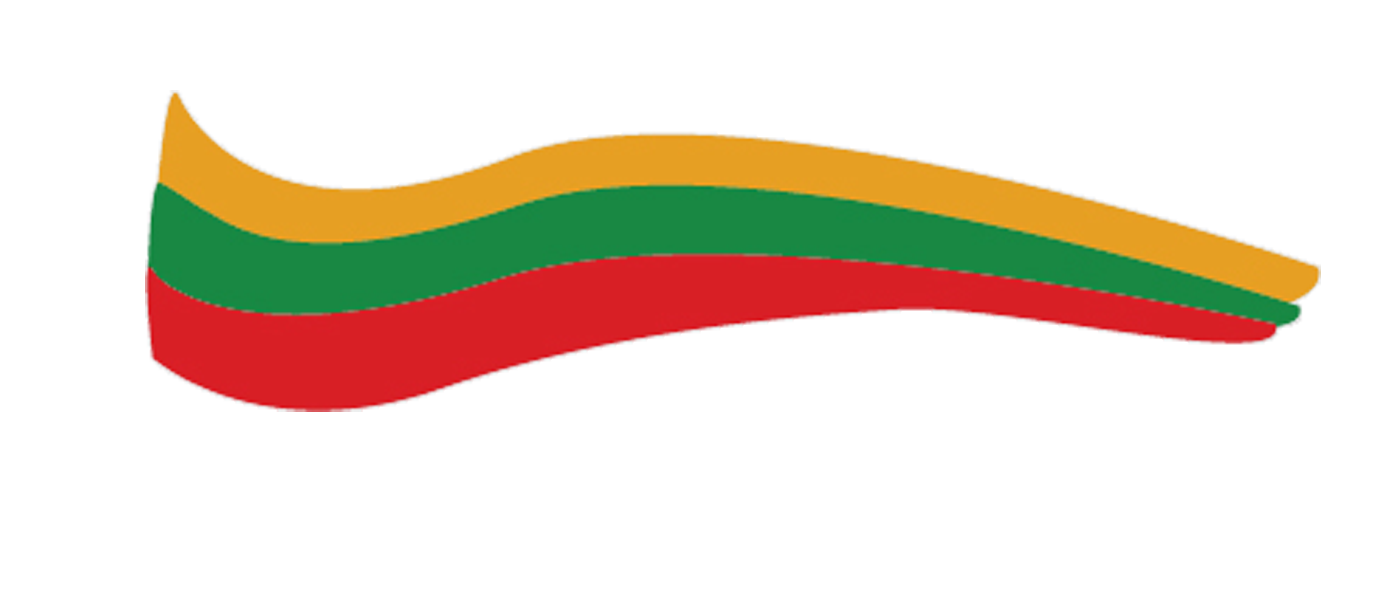 LIETUVA
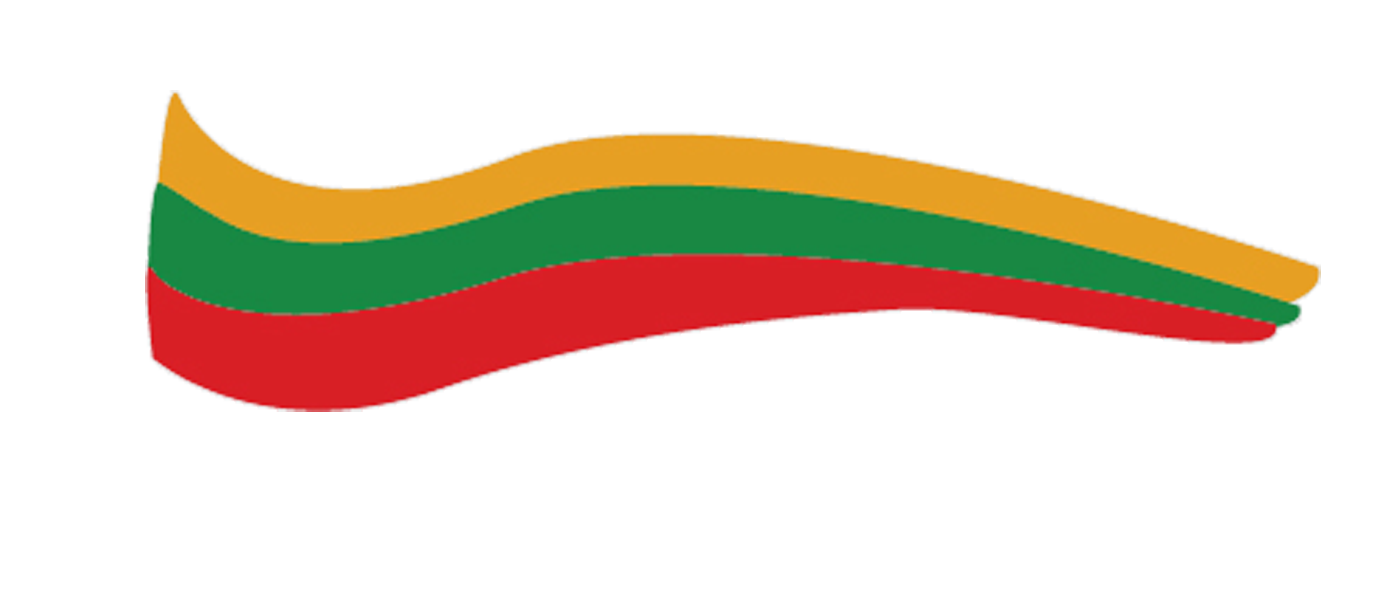 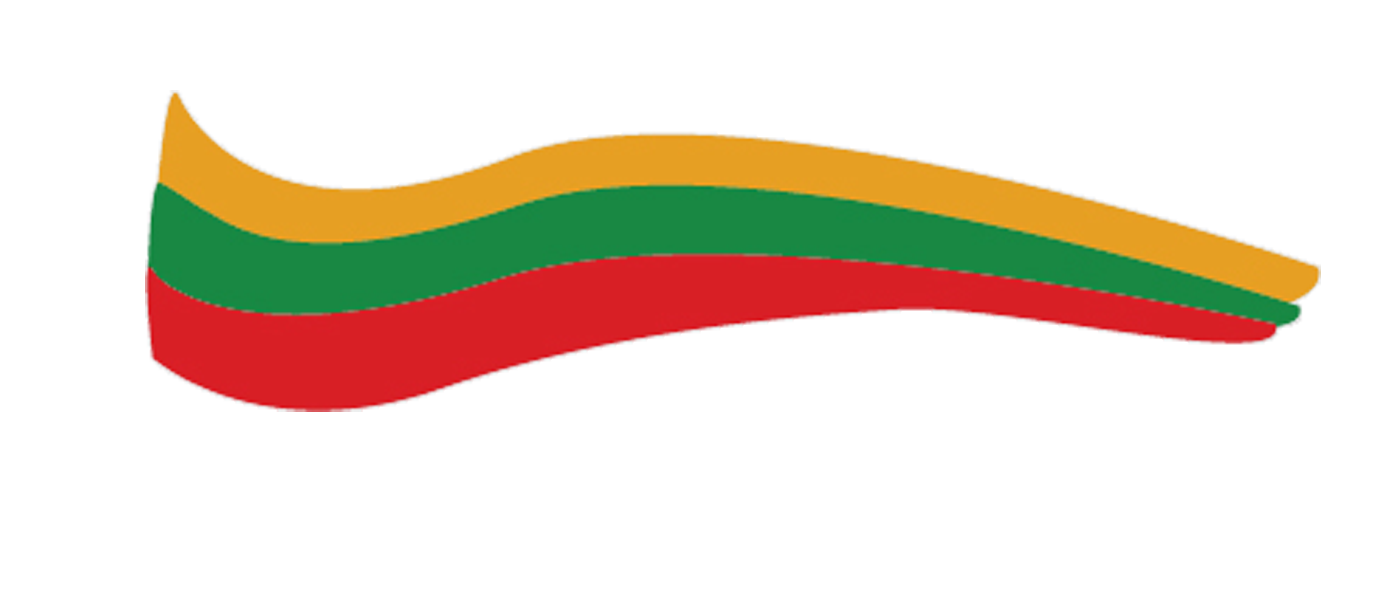 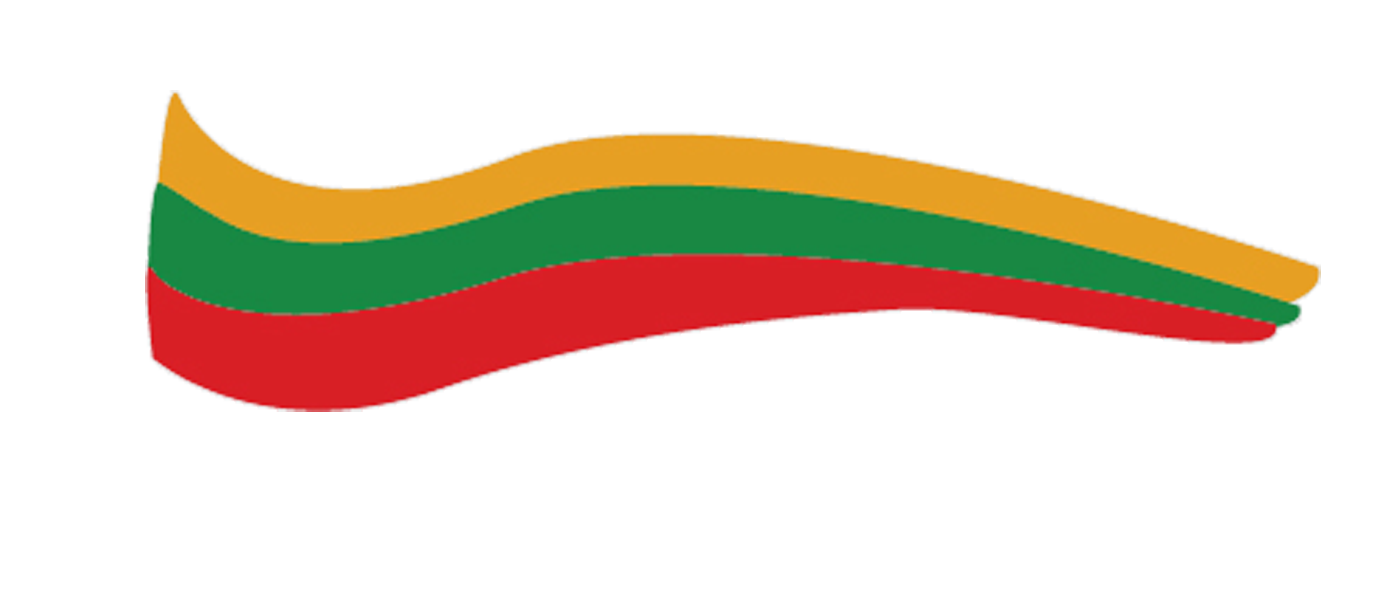 Lietuva, Lietuva – mano tėviškėlė.Lietuva, Lietuva – mano tėviškėlė.Čia mamytė, čia tėvelis, čia mažytės gėlės.
Lietuva, Lietuva – čia graži šalelė.Lietuva, Lietuva – čia graži šalelė.Aš mylėsiu Lietuvėlę – jai skambi dainelė.
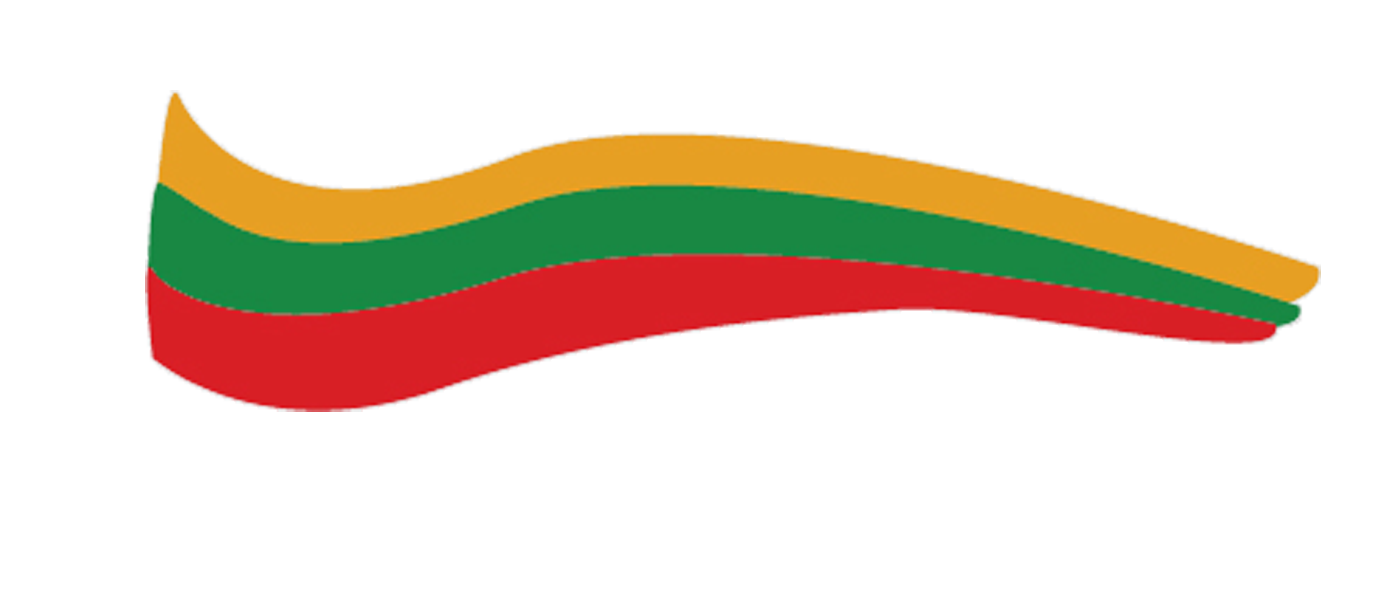 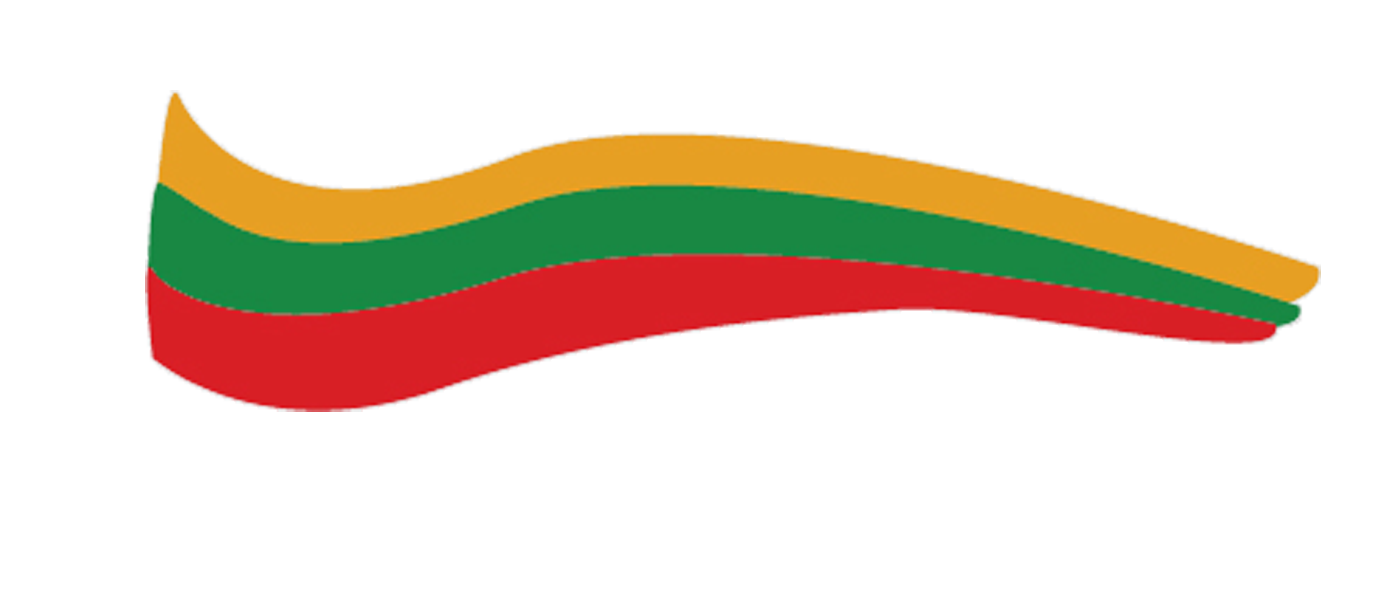 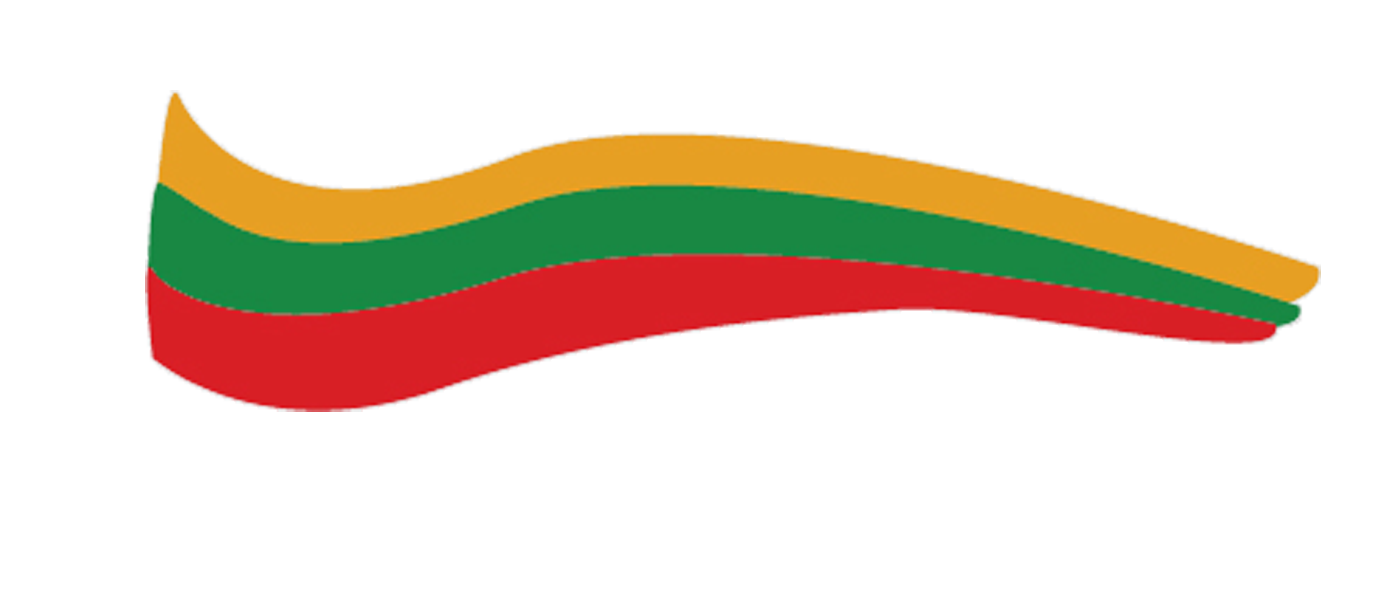 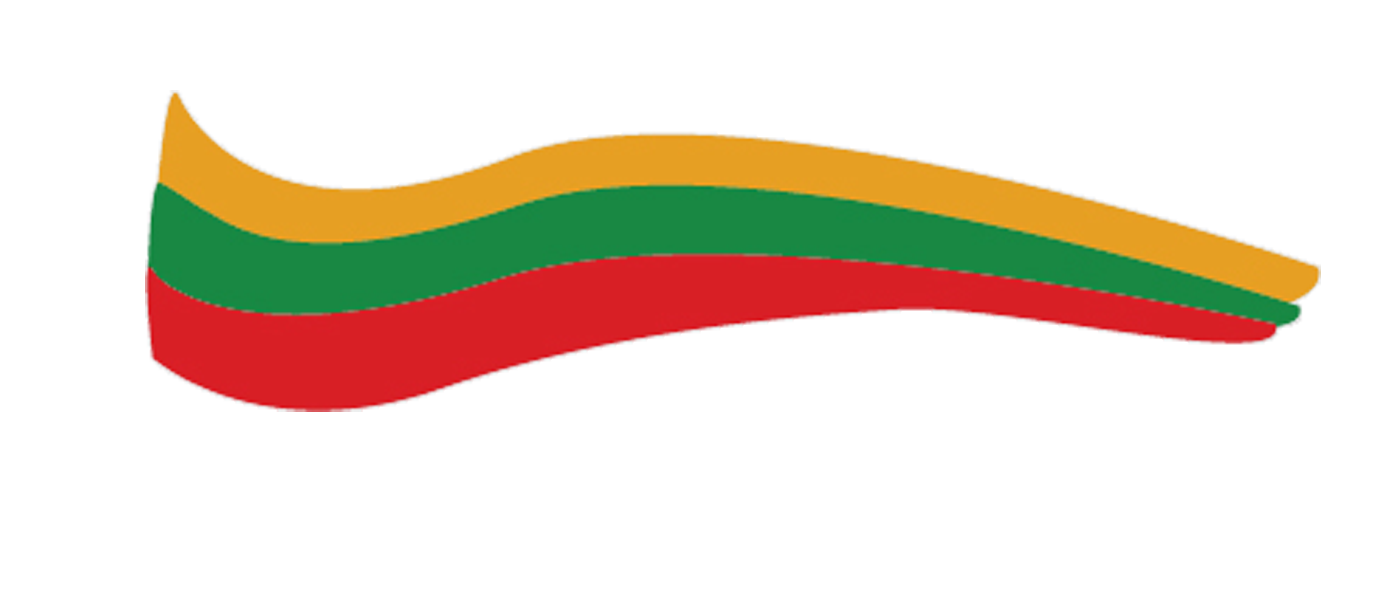 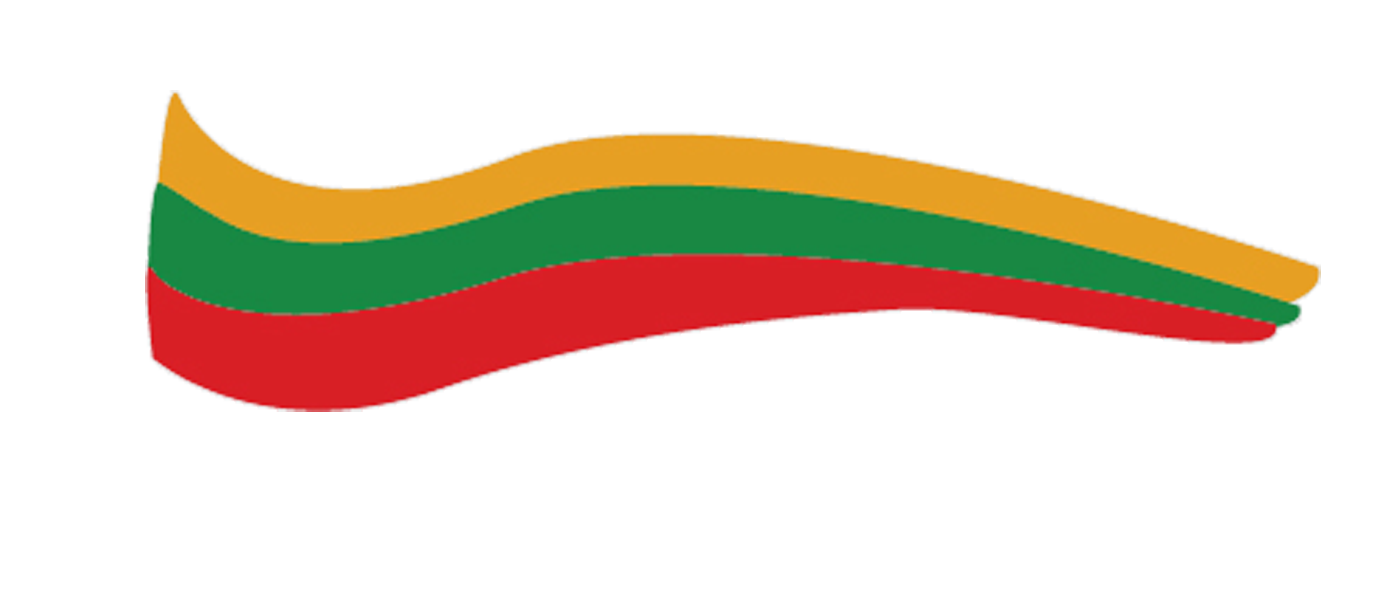 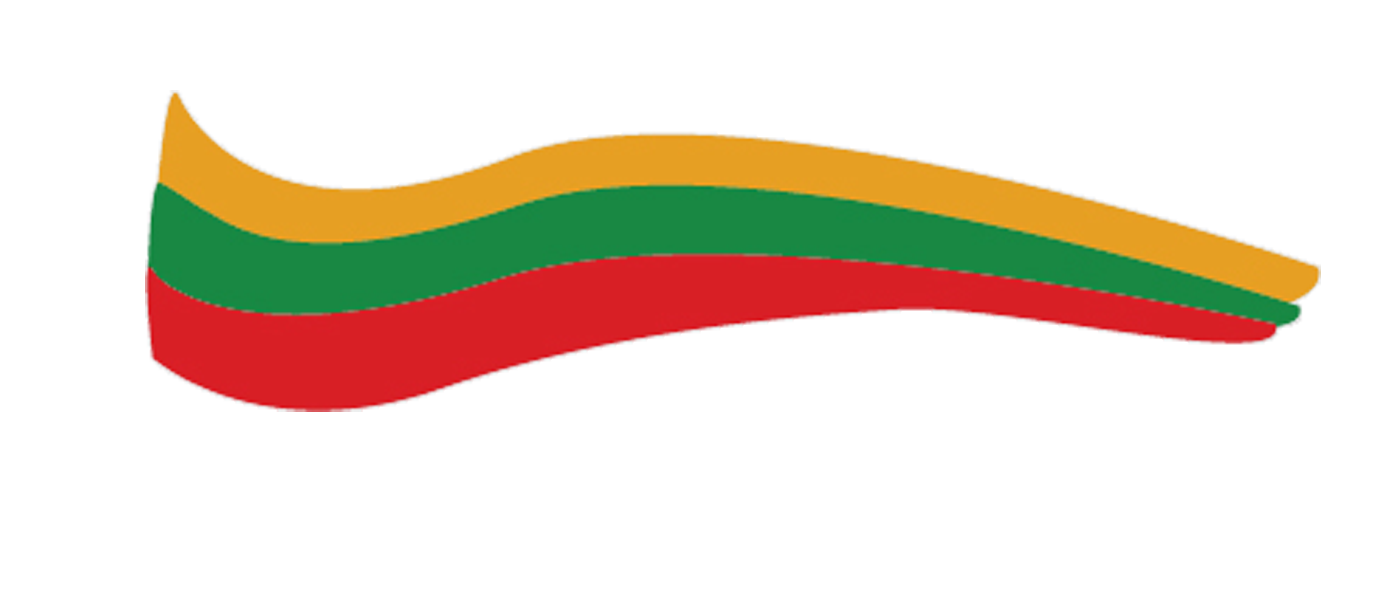 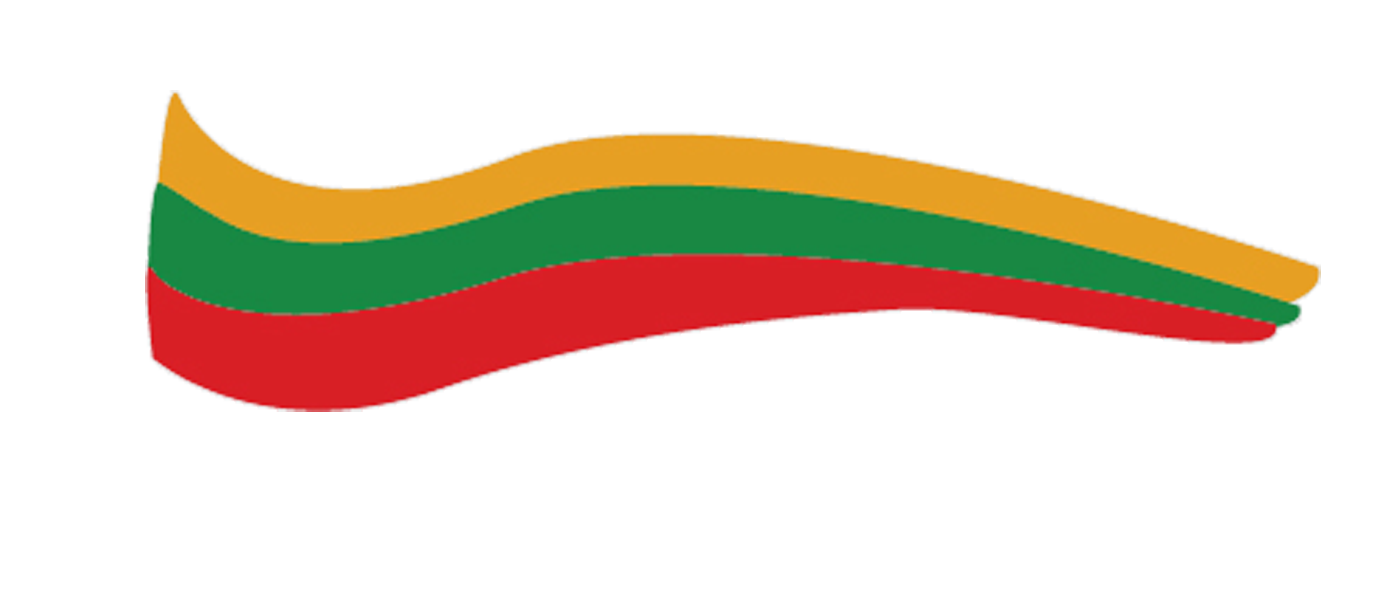 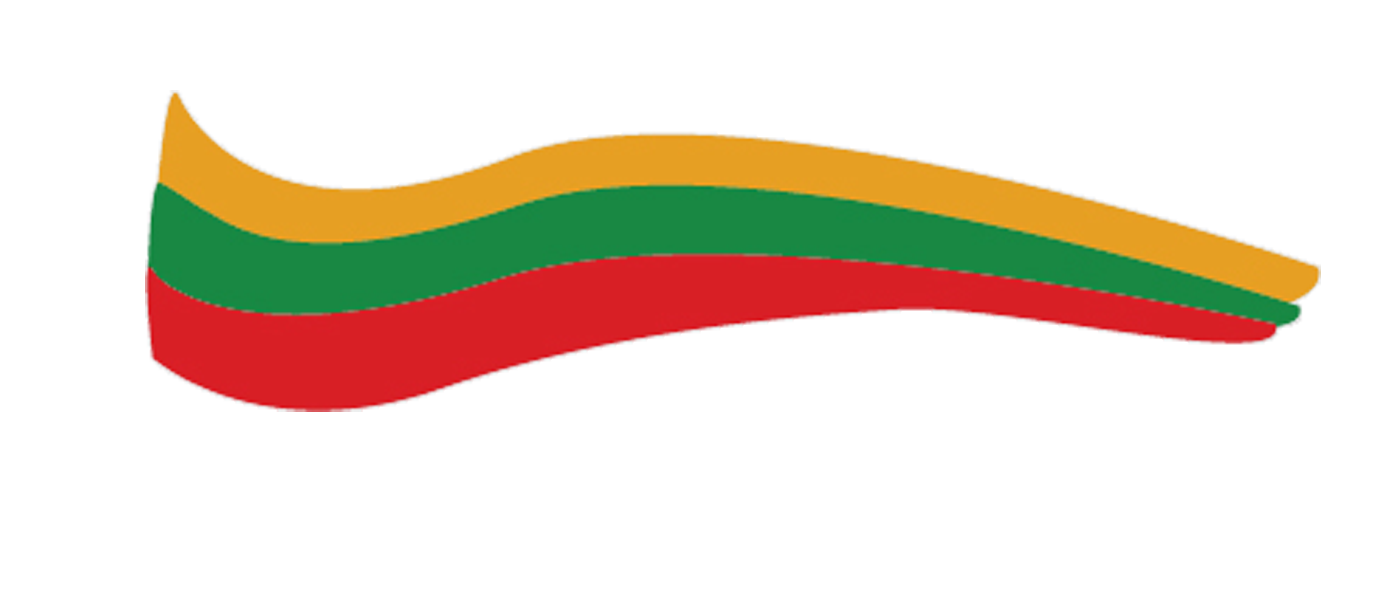 14
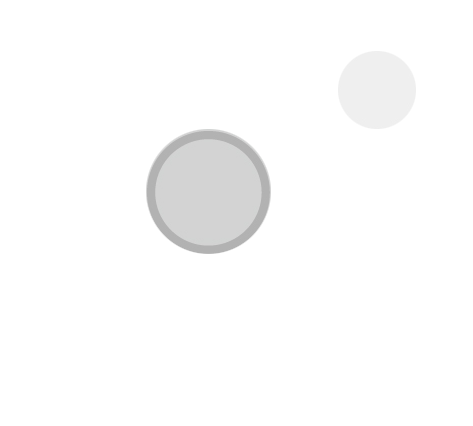 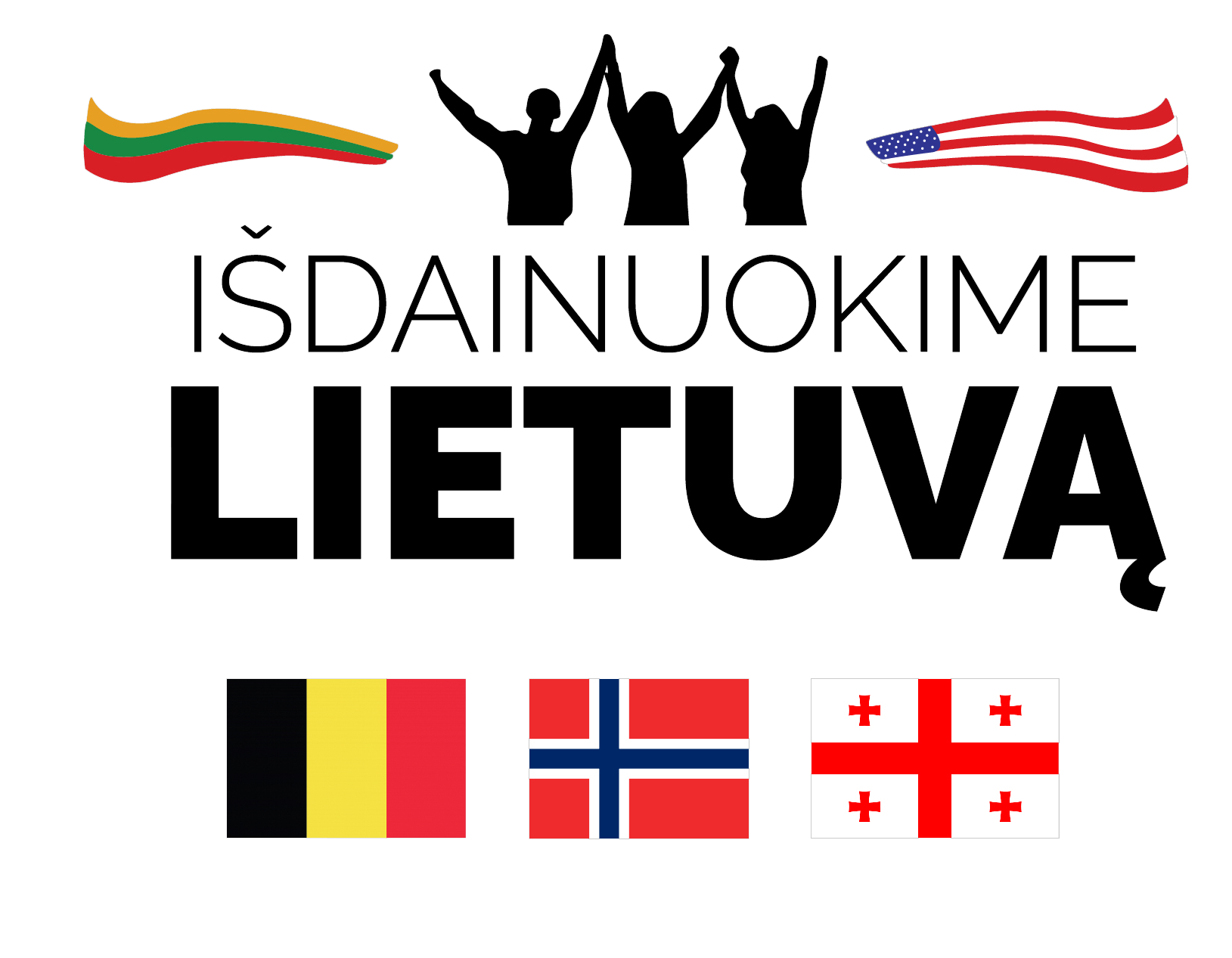 TU ŠALELE MYLIMA
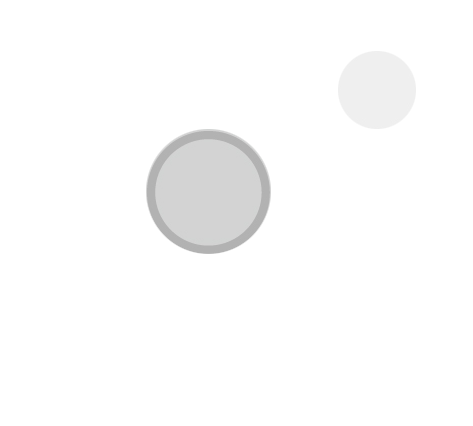 Ten, kur pušynėliai, mėlynuoja ežeraiTen manoji tėviškėlė ir gražiausi ten žiedai.
PRIEDAINIS:Lietuva, Lietuva,Tu šalele mylima,Čia tėvelis ir mama – Lietuva, Lietuva.
Ten broliukai ir sesutės moka daug gražių dainųTen ir aš, ir Tu sustosim ir dainuosime kartu.
PRIEDAINIS: Lietuva, Lietuva,Tu šalele mylima,Čia tėvelis ir mama – Lietuva, Lietuva.
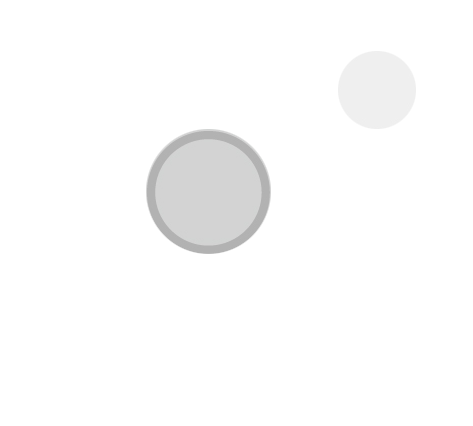 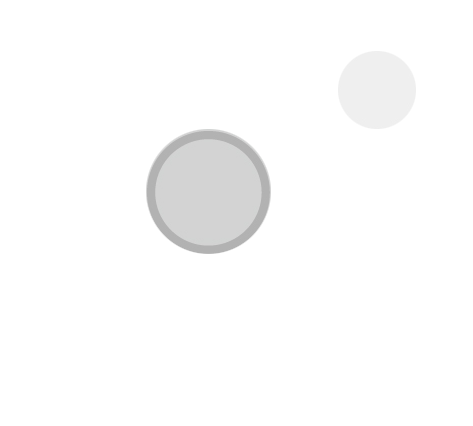 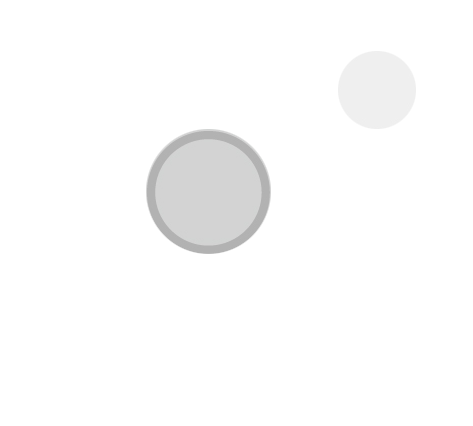 15
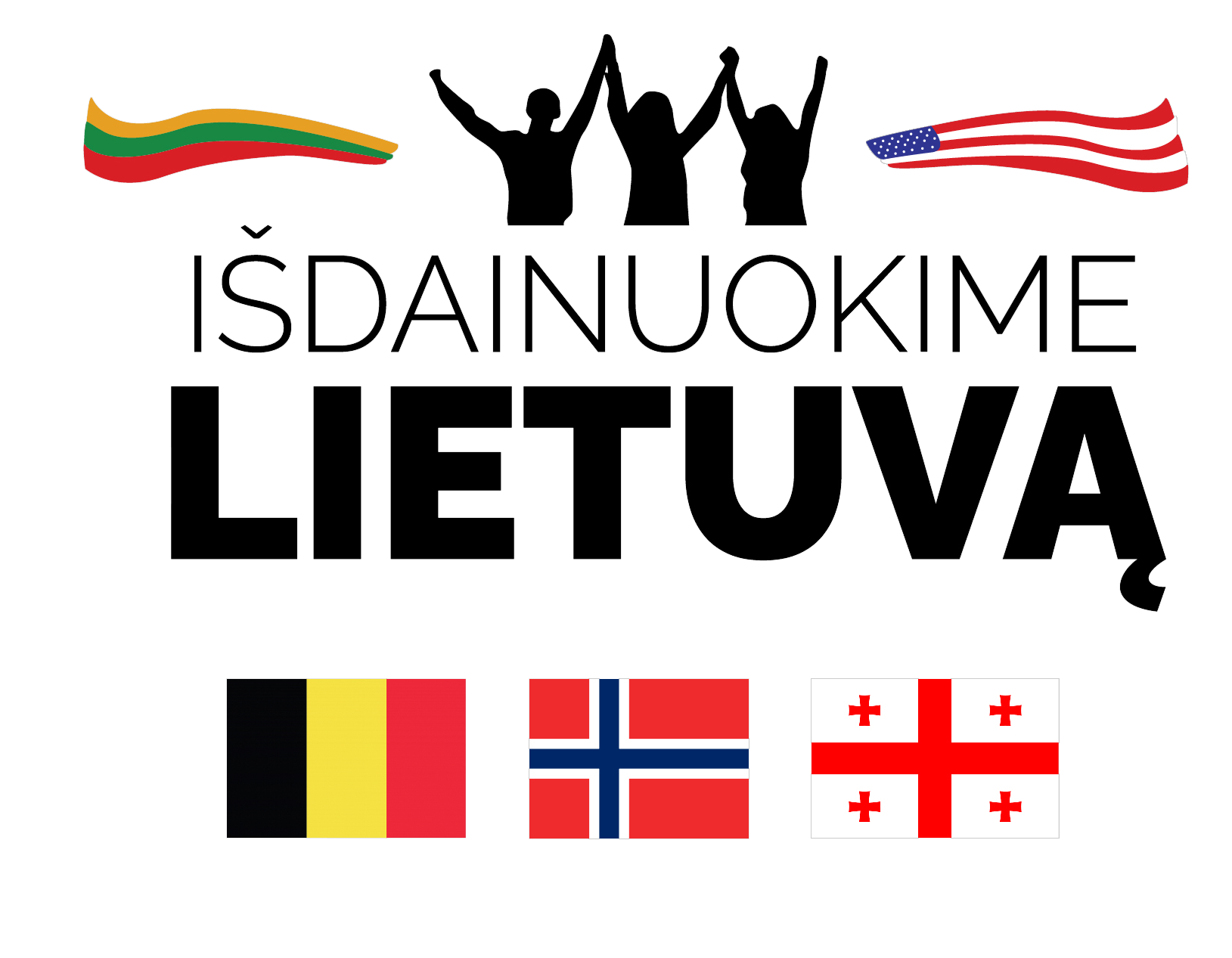 MANO VARDAS – LIETUVA
Nežinau aš kito krašto,Nežinau kitos šalies,Kur kaimelis prie kaimelio,Kur pilis greta pilies.Čia sesutės kaip rūtelės,Čia broleliai jazminai.Čia, palaidoti kalneliuos,Miega bočiai milžinai.
PRIEDAINIS:Ten, kur driekias mano laukas, – Laukuva.Ten, kur ošia mano šilas, – Šiluva.Ten, kur aidi mano dainos, – Dainava.Tai todėl, kad mano vardas – Lietuva.Nežinau kitos tėvynės,Nežinau šalies kitos.Kur tokia ramybė globtųArtojėlį Lietuvos.
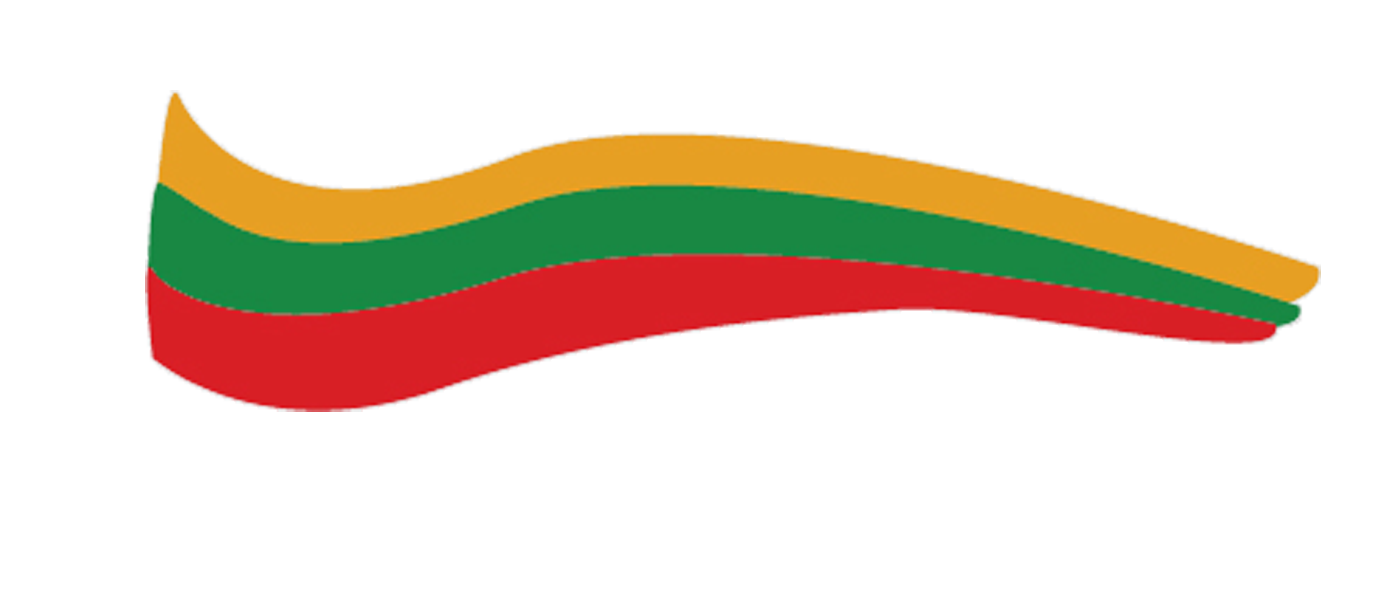 16
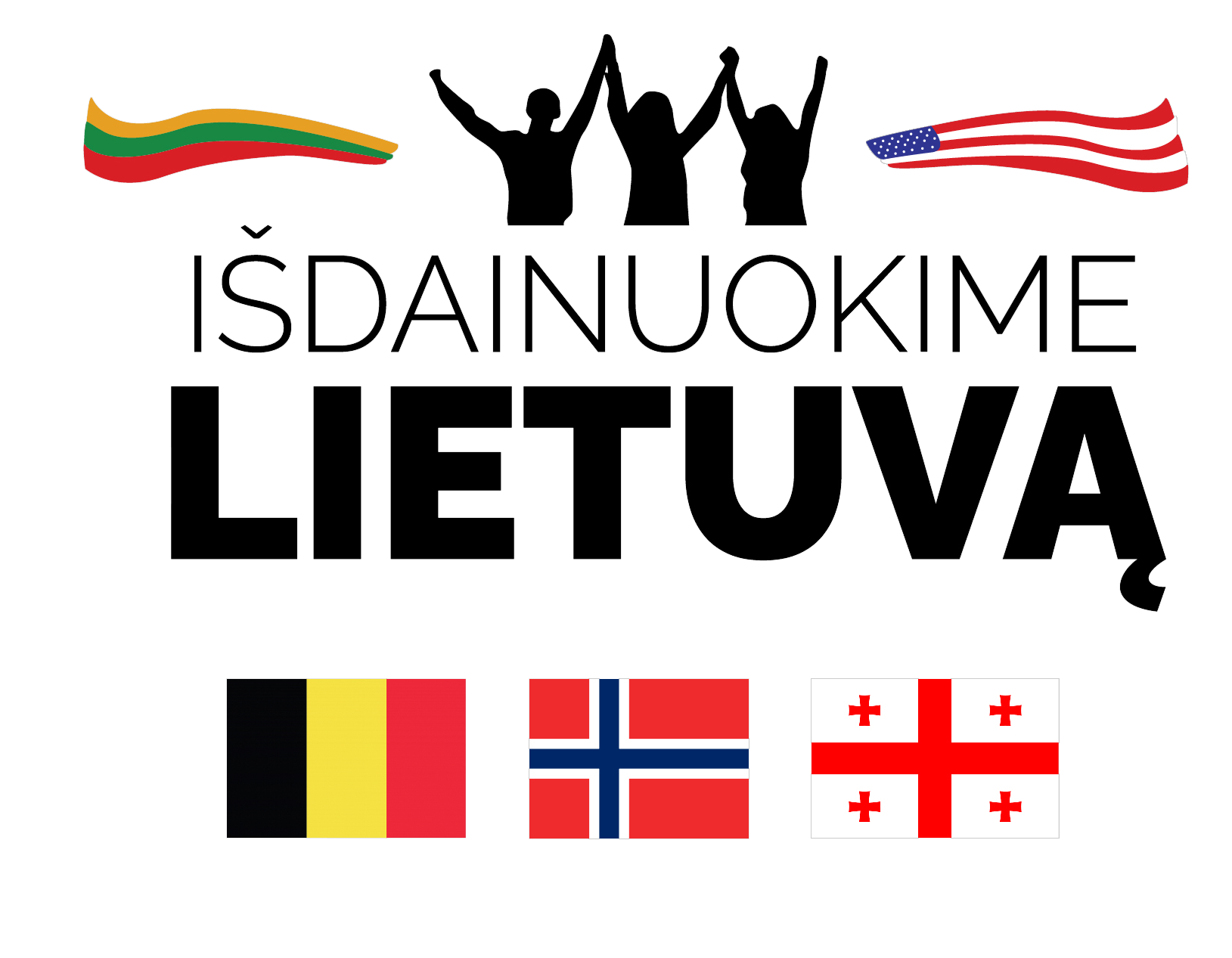 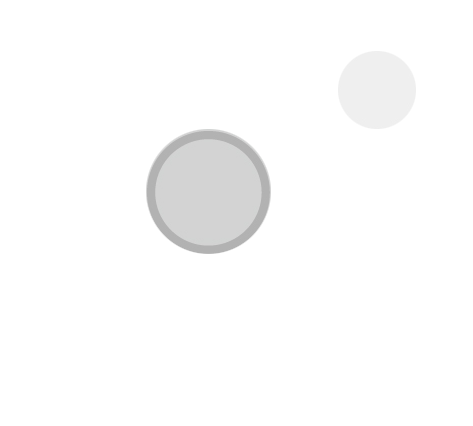 VAI KO NUSIŽVENGEI
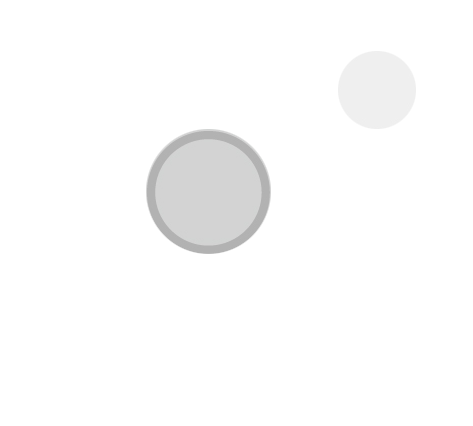 Vai, ko nusižvengei,Bėrasai žirgeli,Ko dairais aplinkuiĮ dulkėtą kelią?Tas kelias į Vilnių,Gedimino pilį,Ten, kur mūsų broliaiVargsta už Tėvynę.Oi nežvenk, žirgeli,Dar ne laikas joti –Leisk man jaunam augtiJėgomis ir protu.
O kai aš užaugsiu,Tai narsiai kariausiu –Gedimino pilyTrispalvę iškelsiu.
Gedimino pilyTrispalvę iškelsiuIr prie Aušros vartųKarštai pasimelsiu.
Ir prie Aušros vartųKarštai pasimelsiu,Dievui ir TėvyneiŽemai nusilenksiu.Dieve Visagali,Saugok mūsų šalį,Tėvą ir motulę,Brolį ir sesulę.
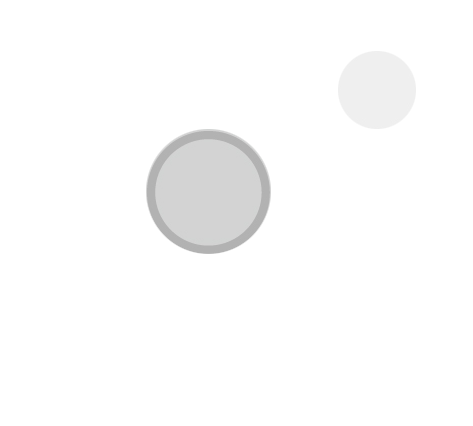 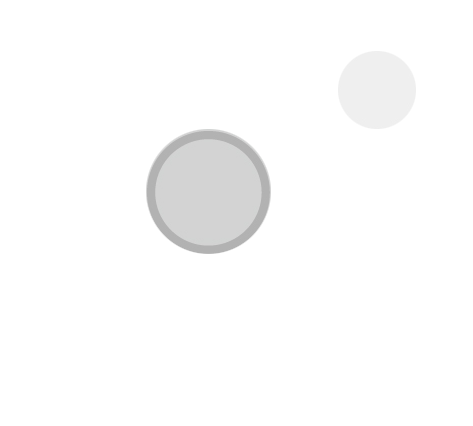 17
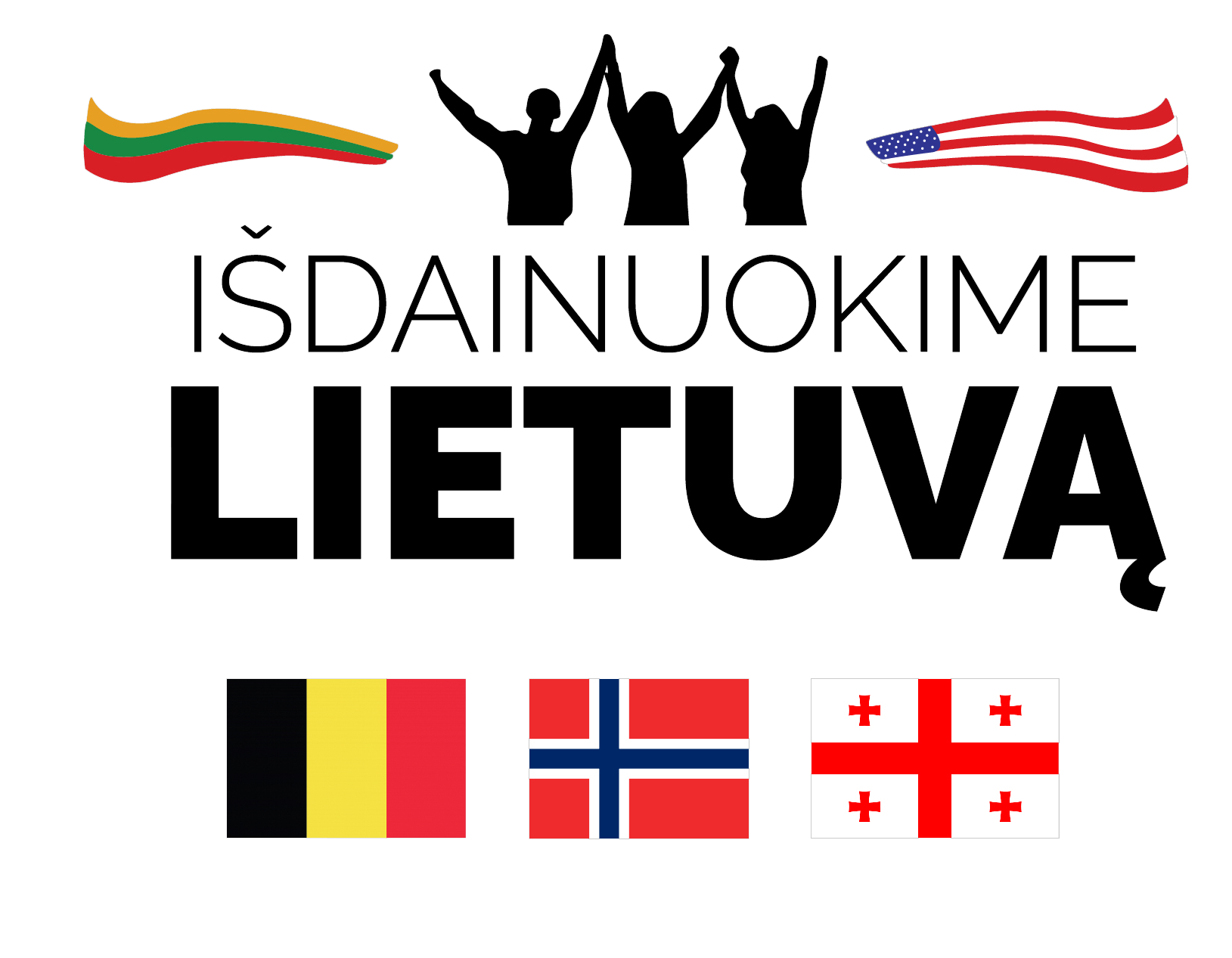 AR TU ŽINAI, MANO BROLI
Ar Tu žinai, mielas brolyt,Kokia mus žemė gimtoji.Kokie miškai, upės, kalnai,Kaip plačiai driekiasi laukai.
Kur Palanga ir Juodmarės,Kur lietuviai vedė kares.Vytautas ten išvadavoIr už Tėvynę kariavo.
Kur Nemunas ir Dauguva,Ten buvo mūsų Lietuva.Kur Vilnius, Kaunas, Palanga,Ten mūs Tėvynė garbinga.
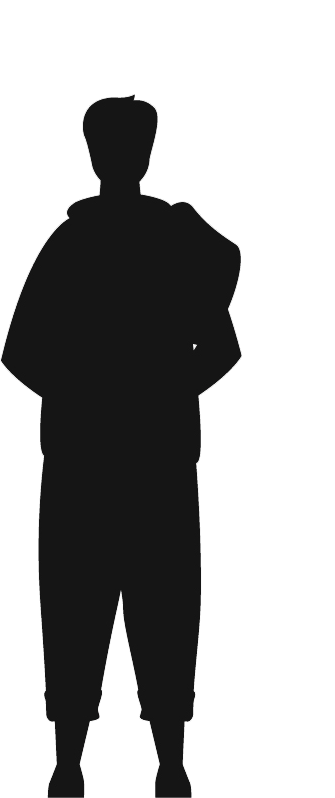 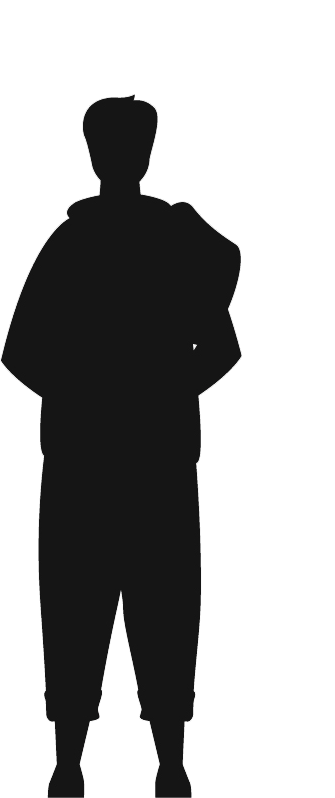 18
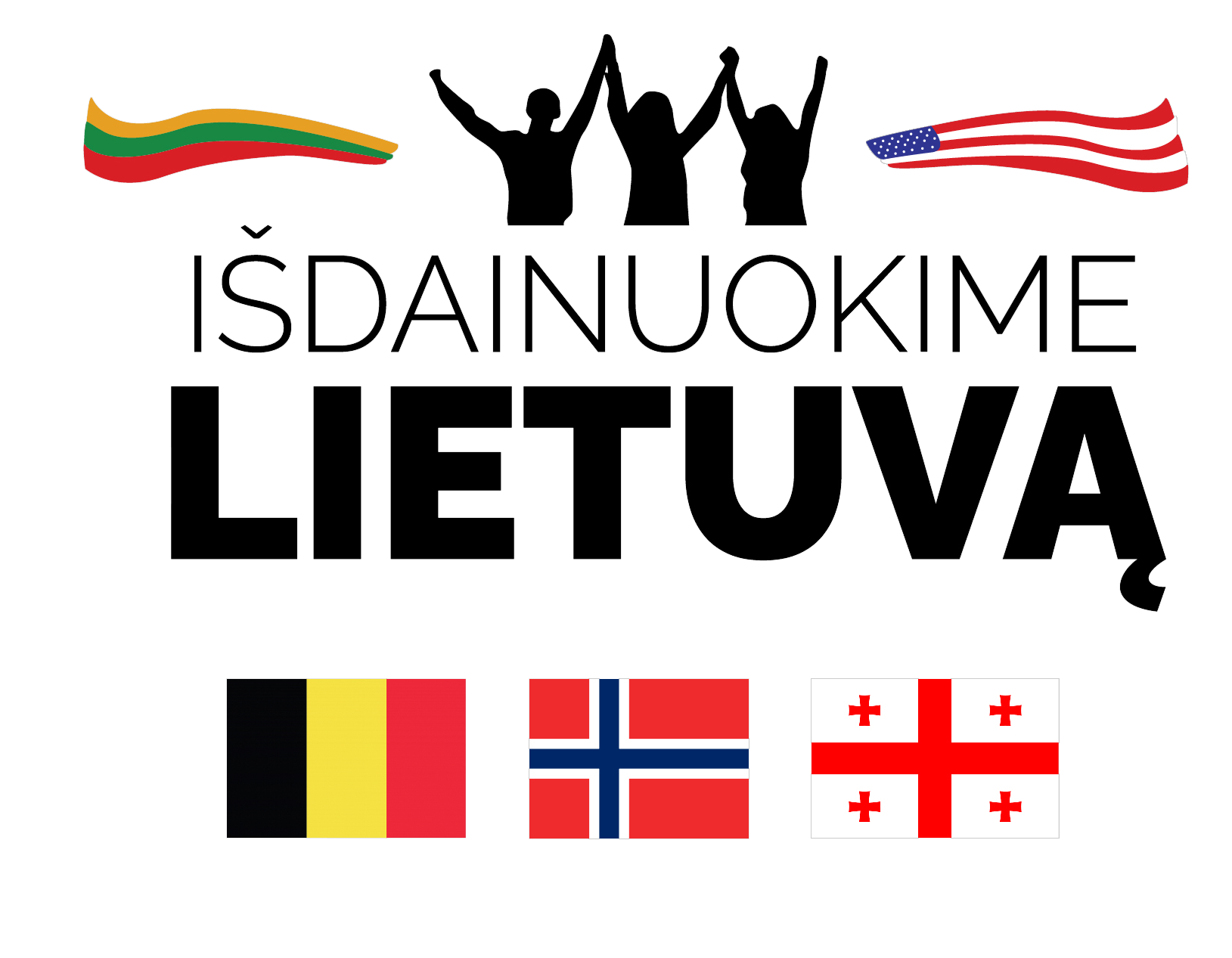 LEISKIT Į TĖVYNĘ
Leiskit į Tėvynę,Leiskit pas savus,Ten pradžiugs krūtinė,Atgaivins jausmus. 2x2
Pirm negu aušrelėSkaisti užtekės,Ten mano dainelėLinksmai suskambės. 2x2
Čia jausmai man žūva,Kalinė širdis,Leiskit į Lietuvą –Akys ten nušvis. 2x2
Medžių ten ošimasGiedančiam pritars,Šventas įkvėpimasDainą man sutvers. 2x2
Nemuną dabinaGražūs jo krantai,Širdį ten raminaMeilesni jausmai. 2x2
Svetimoj padangėjNemalonu, ne,Lietuvėlę brangiąVis regiu sapne. 2x2
19
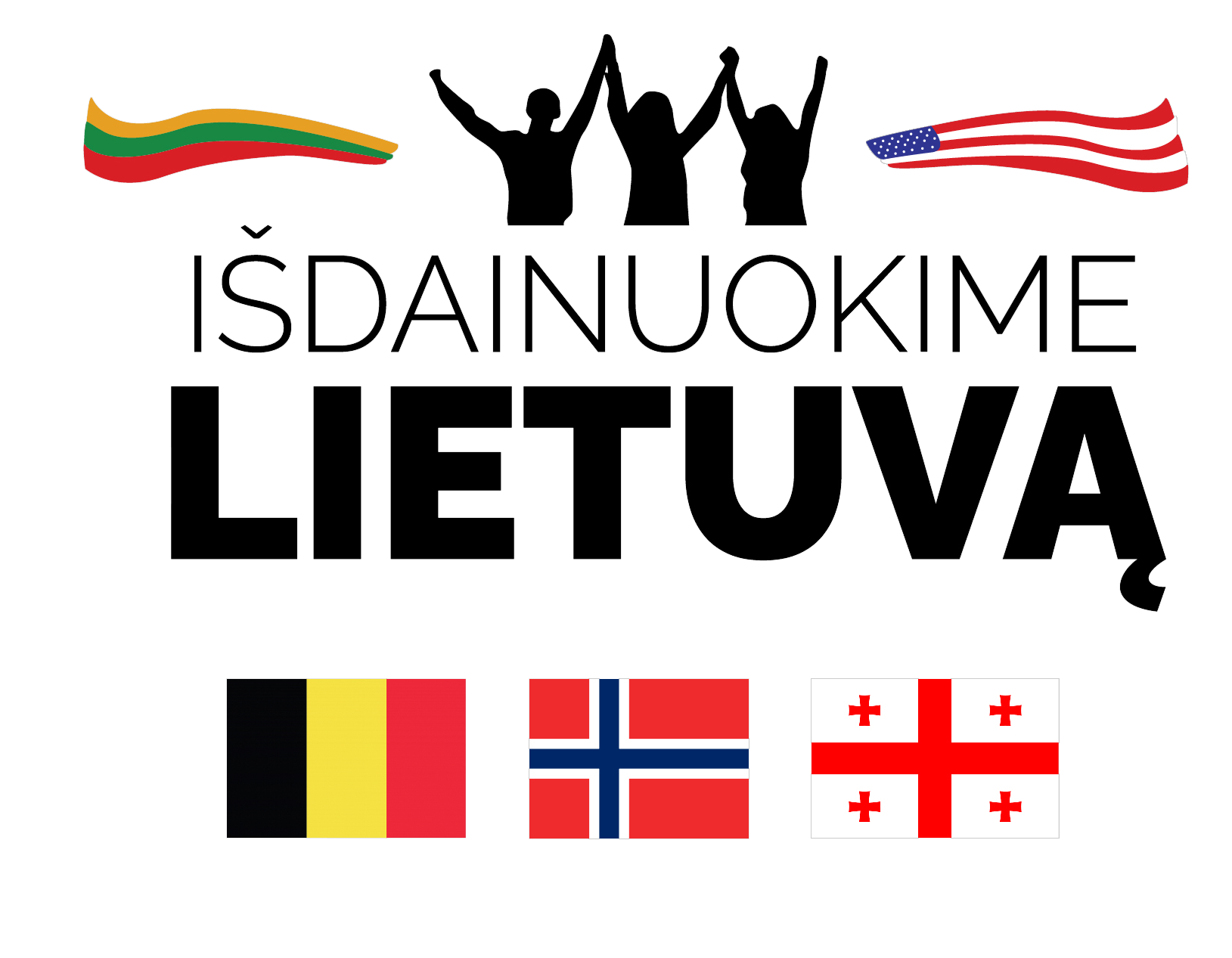 OI NEVERK, MATUŠĖLE
Oi neverk, matušėle, kad jaunas sūnusEis ginti brangiosios tėvynės!Kad pavirtęs kaip ąžuolas girių puikusLauks teismo dienos paskutinės.Taip nelaužyk sau rankų, kaip beržo šakasKad laužo užrūstintas vėjas;Tau dar liko sūnų; kas tėvynę praras,Antros neišmels apgailėjęs.Ten už upių plačių žiba mūsų pulkai:Jie mylimą Lietuvą gina;Kam nusviro galva, tam Dangaus angelaiVainiką iš diemantų pina.
Daugel krito sūnų kaip tų lapų rudens:Baltveidės oi verks, nes mylėjo!Bet nei bus, nei tekės Nemune tiek vandens,Kiek priešų ten kraujo tekėjo.
O neverk, matušėle, kad jaunas sūnusEis ginti brangiausios tėvynės!Kad pavirtęs kaip ąžuolas girių puikusLauks teismo dienos paskutinės!
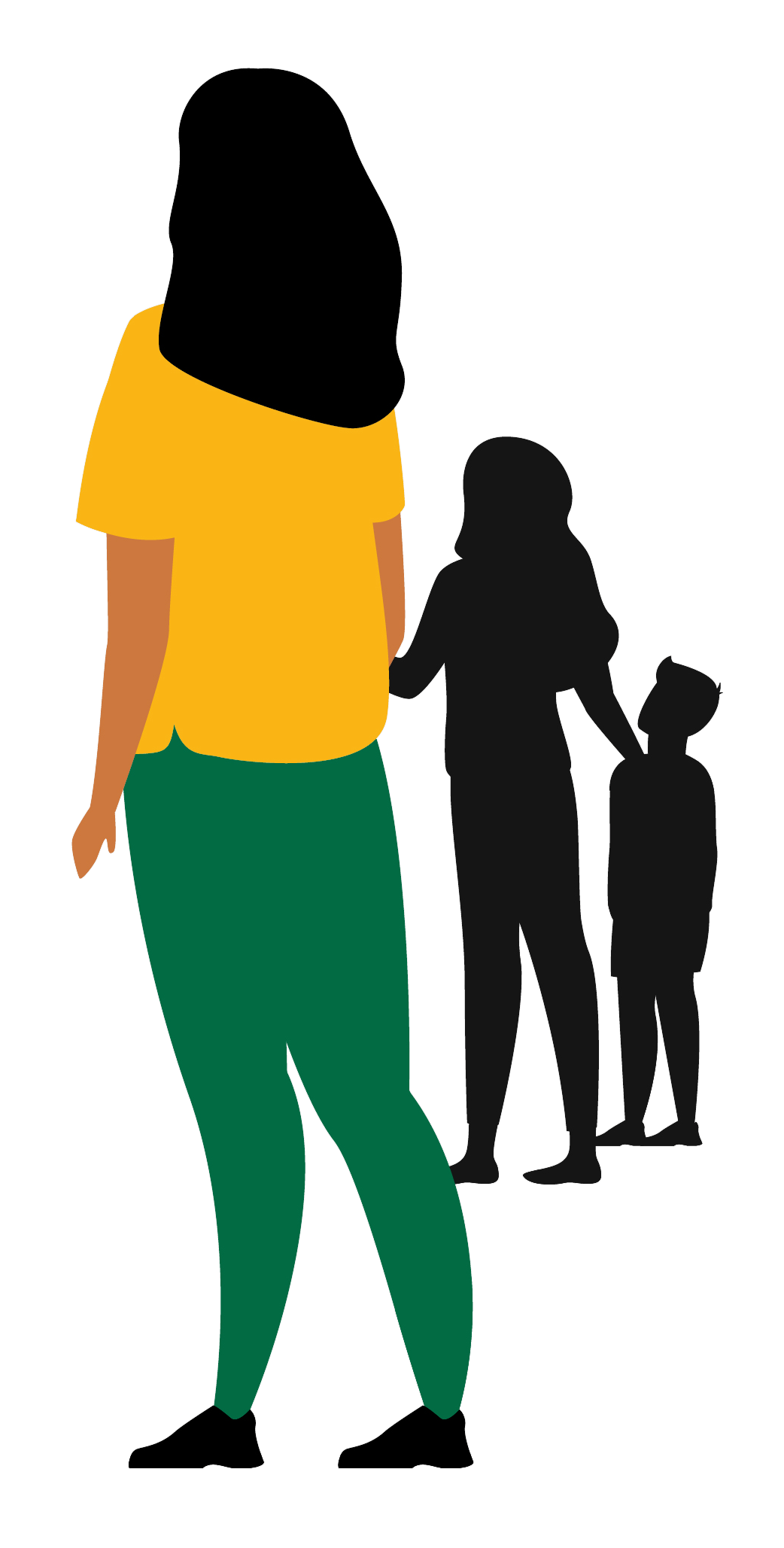 20
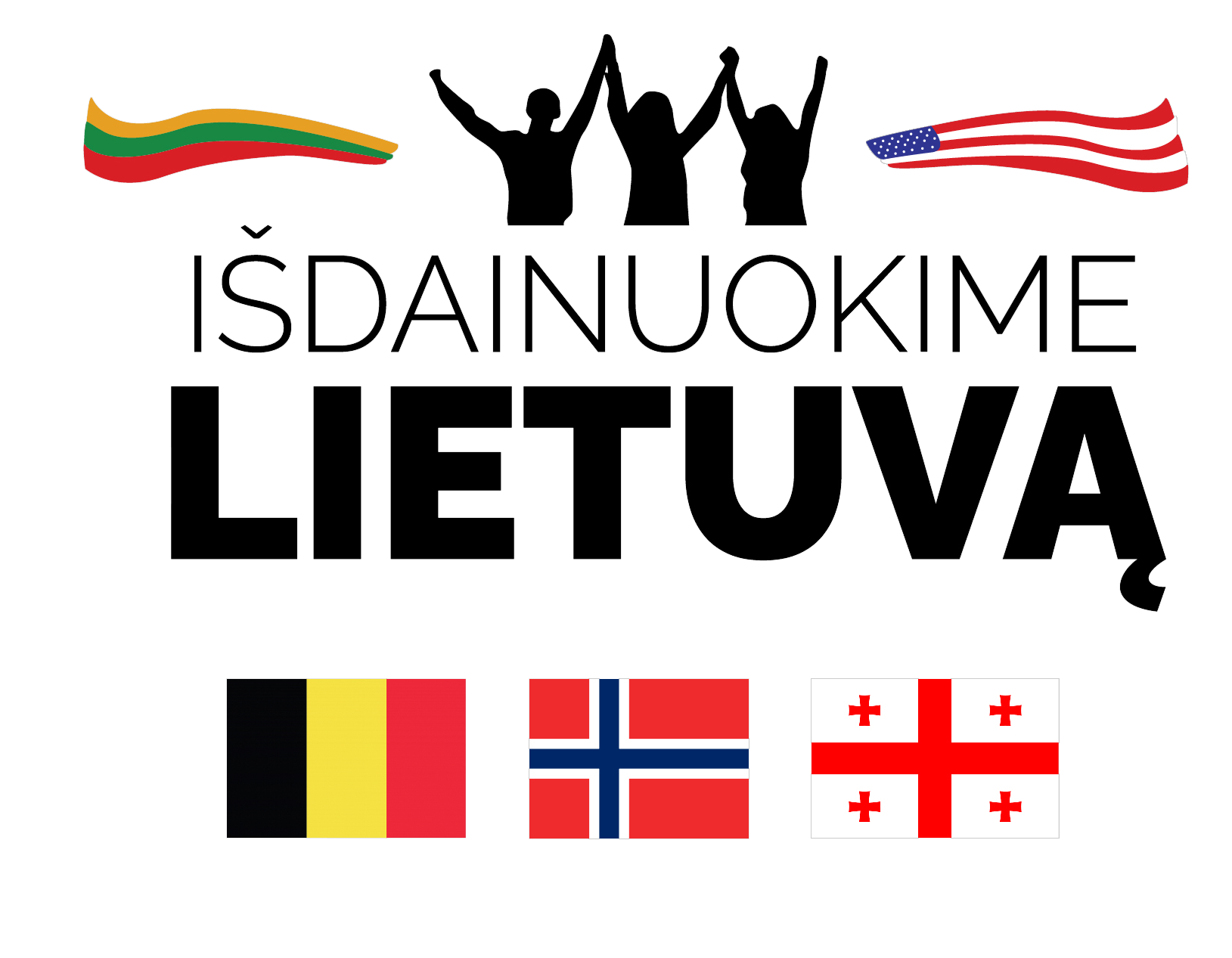 PALAIMINK, DIEVE, MuS
Nusilenkt noriu tau žemai,Kryžių ir dainų šalie.Tavo lopšyje išsuptiems vaikamsReikia saulės ir vilties.Nusigręžk nuo tų, kas tave bauginsPrievartos bukos stabais,Ir raudono melo pranašamsBaimę ir klastas atleisk.Iš visų kraštų ir visais keliaisSkubam apkabint tave.Te laisvės vardas gintaraisSuliepsnos jaunam veide.
Palaimink, Dieve, mus,Lietuvos vaikus,Ir kiekvieno mūsų balsąTeišgirsta žemė ir dangus.Palaimink, Dieve, musMotinos kalba,Juk visiems mums vieną kraujądavė lietuva!
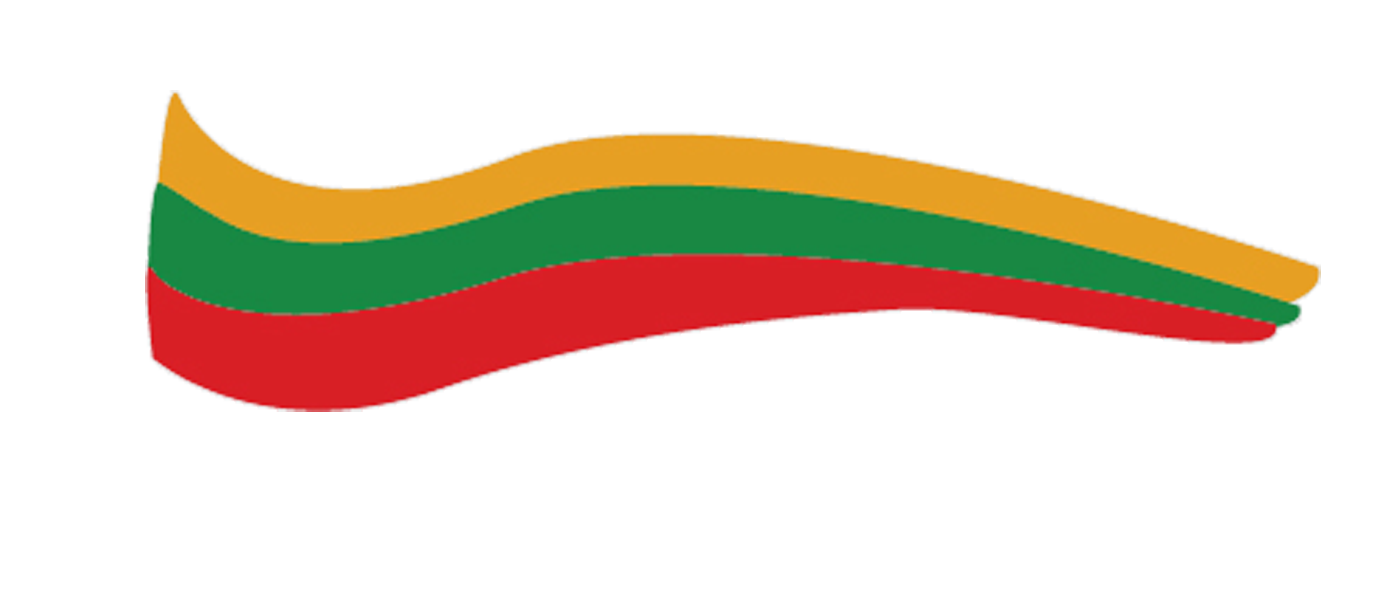 21
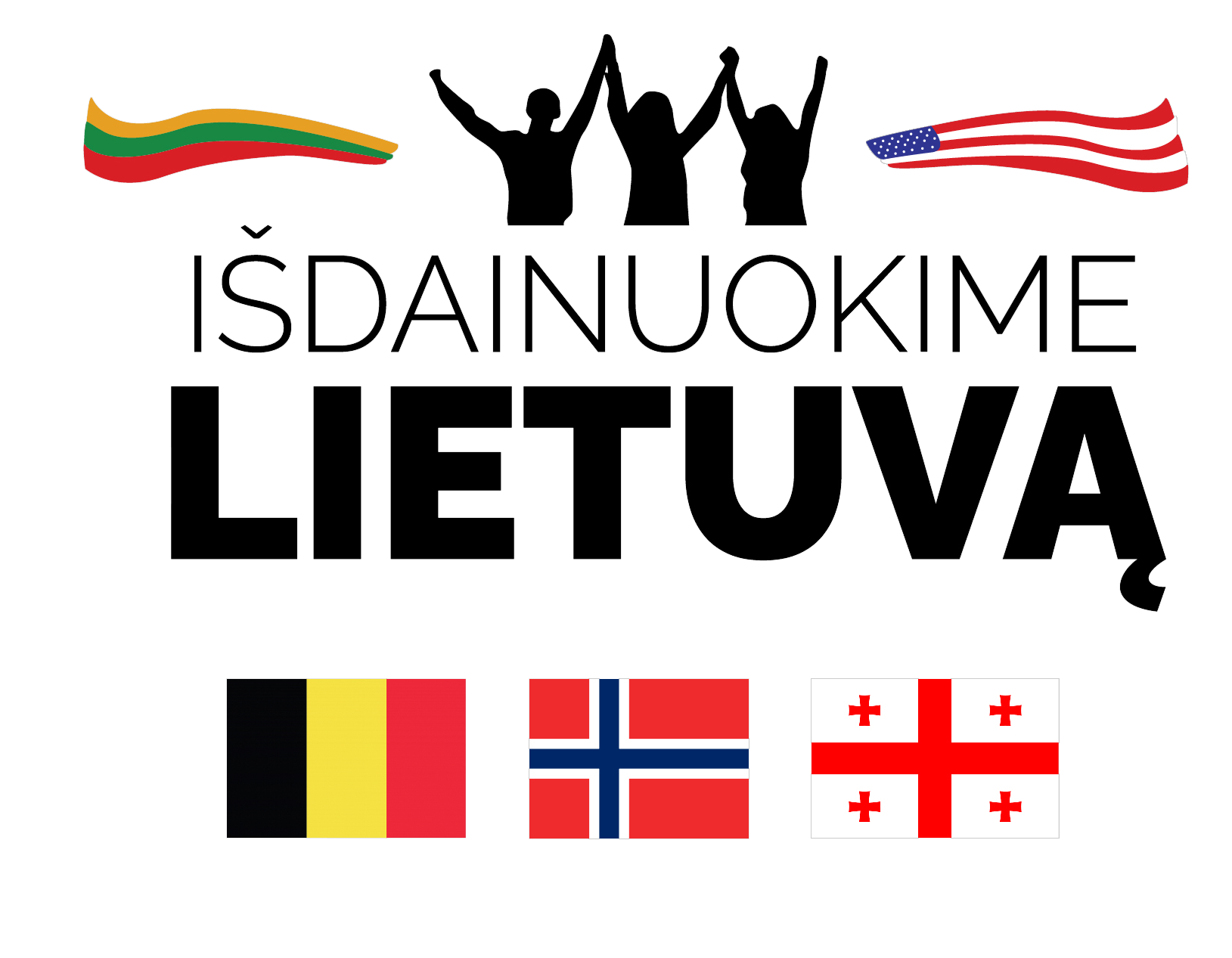 MŪSŲ DIENOS KAIP ŠVENTĖ
Mano gimtinė esi, mėlynas Nemuno vingi,Tau aš dėkingas esu už savo skausmą ir viltį.Baltijos jūra lengvai supa svajonių laivelį,O tarp žalių ežerų stovi malūnas prie kelio.
Mūsų dienos kaip šventė, kaip žydėjimas vyšnios,Tad skubėkim gyventi, nes prabėgs nebegrįš jos.Tad skubėkime džiaugtis, lai prabėgs nebegrįš jos – Mūsų dienos kaip šventė, kaip žydėjimas vyšnios.
Čia aš gimiau ir jaučiau metų prasmingą lėkimą,Čia su visais dainavau,koks aš gražus ir laimingas,Skamba oi skamba šilai nuo mūsų laimės ir juoko,Jeigu jums liūdna labai, jūs būtinai atvažiuokite čia – pas mus! nes
Mūsų dienos kaip šventė, kaip žydėjimas vyšnios,Tad skubėkim gyventi, nes prabėgs nebegrįš jos.Tad skubėkime džiaugtis, lai prabėgs nebegrįš jos – Mūsų dienos kaip šventė, kaip žydėjimas vyšnios.
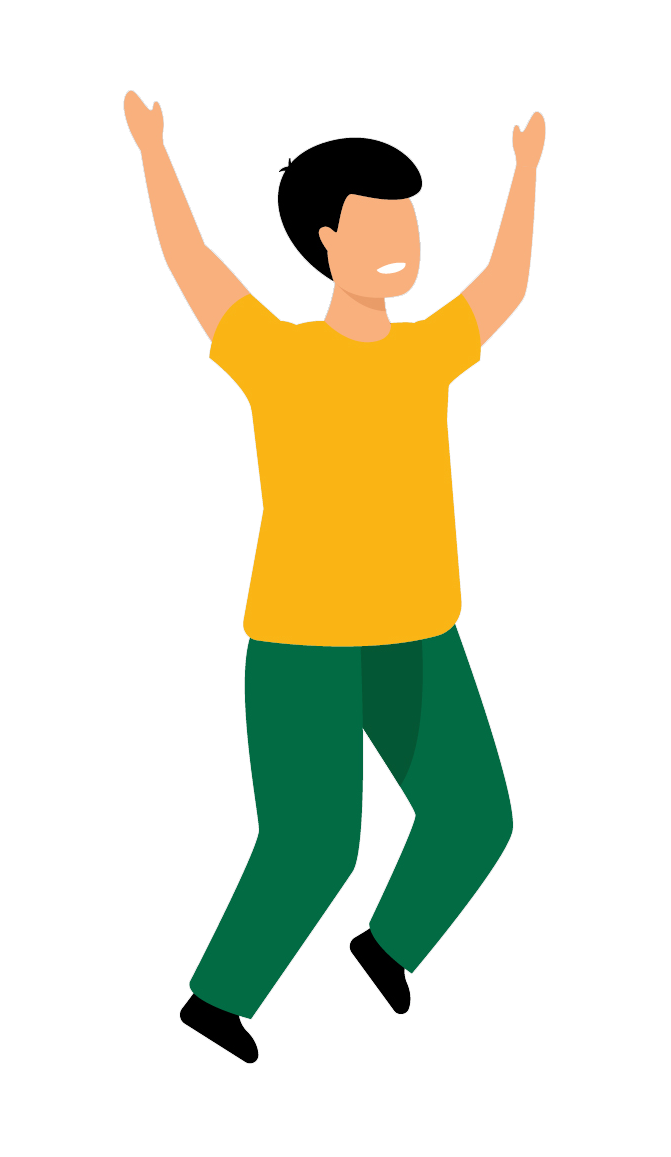 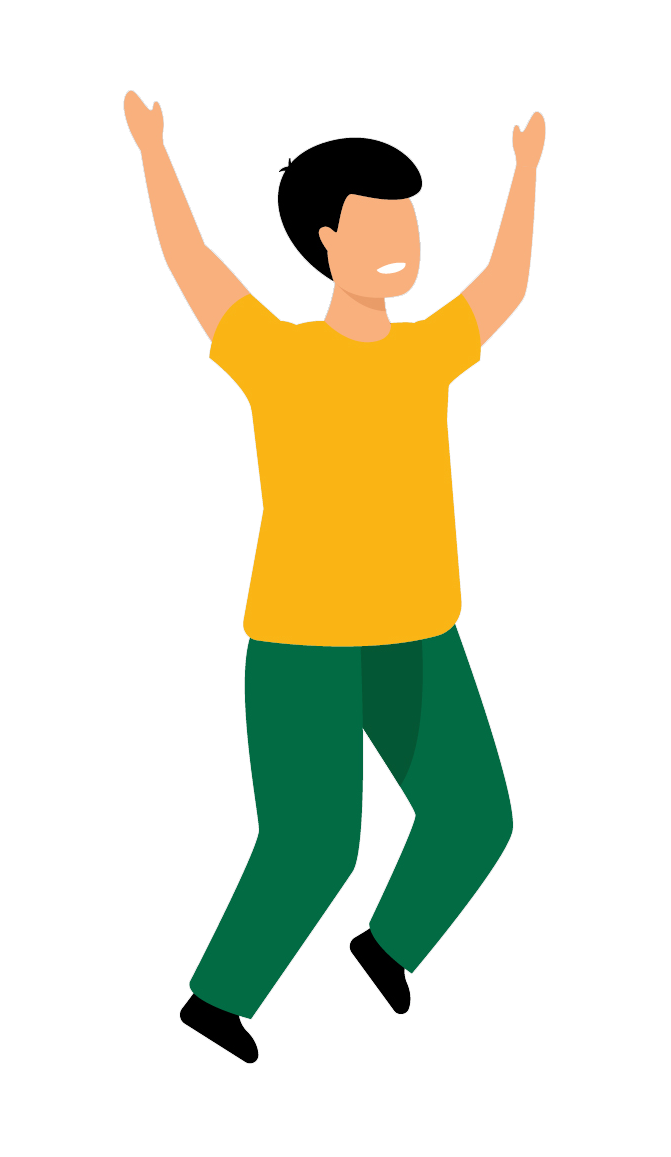 22
Dainyno dizainerė – Rusnė Baltrūnaitė
Tekstų redaktorė – Irena Raščiuvienė

2021 m., Vilnius